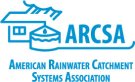 Operation and Maintenance of Rainwater Harvesting  Systems
You Are Your Water Supply Maintenance Guy
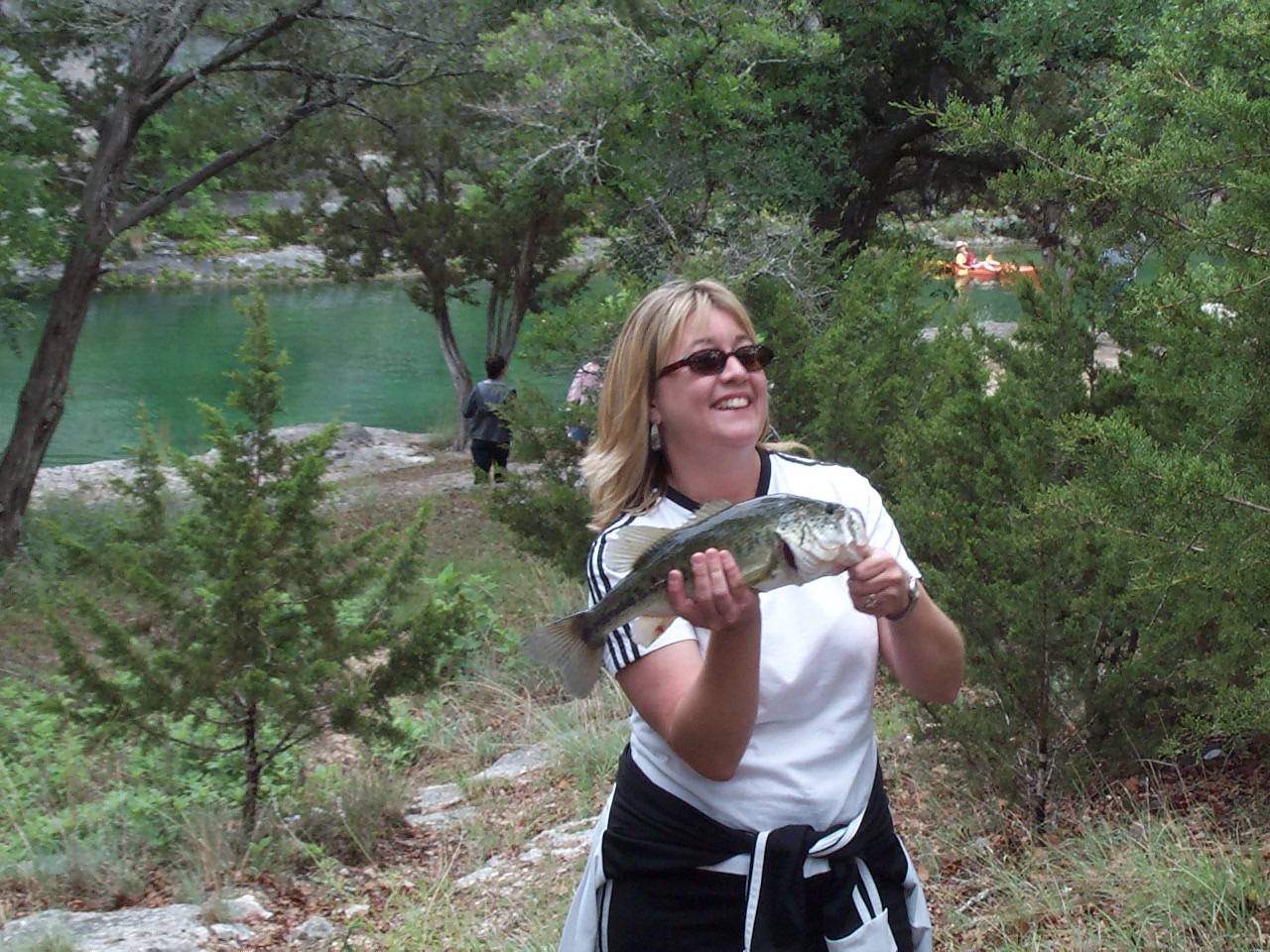 Some Locations Require Constant Care
House Built Around 1860 Still On Rainwater
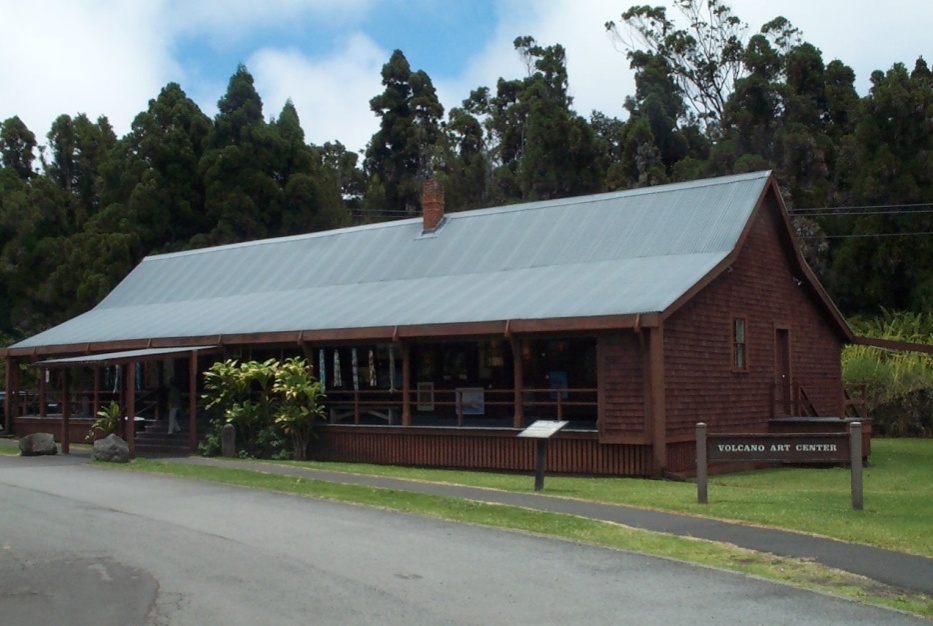 Liability Exposure
There is inherent liability exposure where in-home potable collection systems are installed
Following manufacturer recommendations are necessary
Following EPA  Recommendations reduce that exposure

But once completed…….
There are no statutes or regulations at the state or federal level currently that regulate the potable and non-potable indoor use of domestic well water systems
Private rainwater harvesting systems that provide water to individual homes to be similar to the regulatory status of private wells that serve individual homes in Texas.
TCEQ Recommendations:Test Your Water
Non-potable use:
Total coliforms – less than 500 cfu/100 ml
Fecal coliforms – less than 100 cfu/100 ml
Potable use:
Turbidity below 1 NTU
Disinfect  – zero coliforms 
No Giardia, Cryptosporidium, or viruses
Recommend testing quarterly
Approved labs on website?
System Maintenance
Develop a maintenance checklist 
Develop and use a schedule for maintaining system 
Keep a Diary of maintenance –and Usage
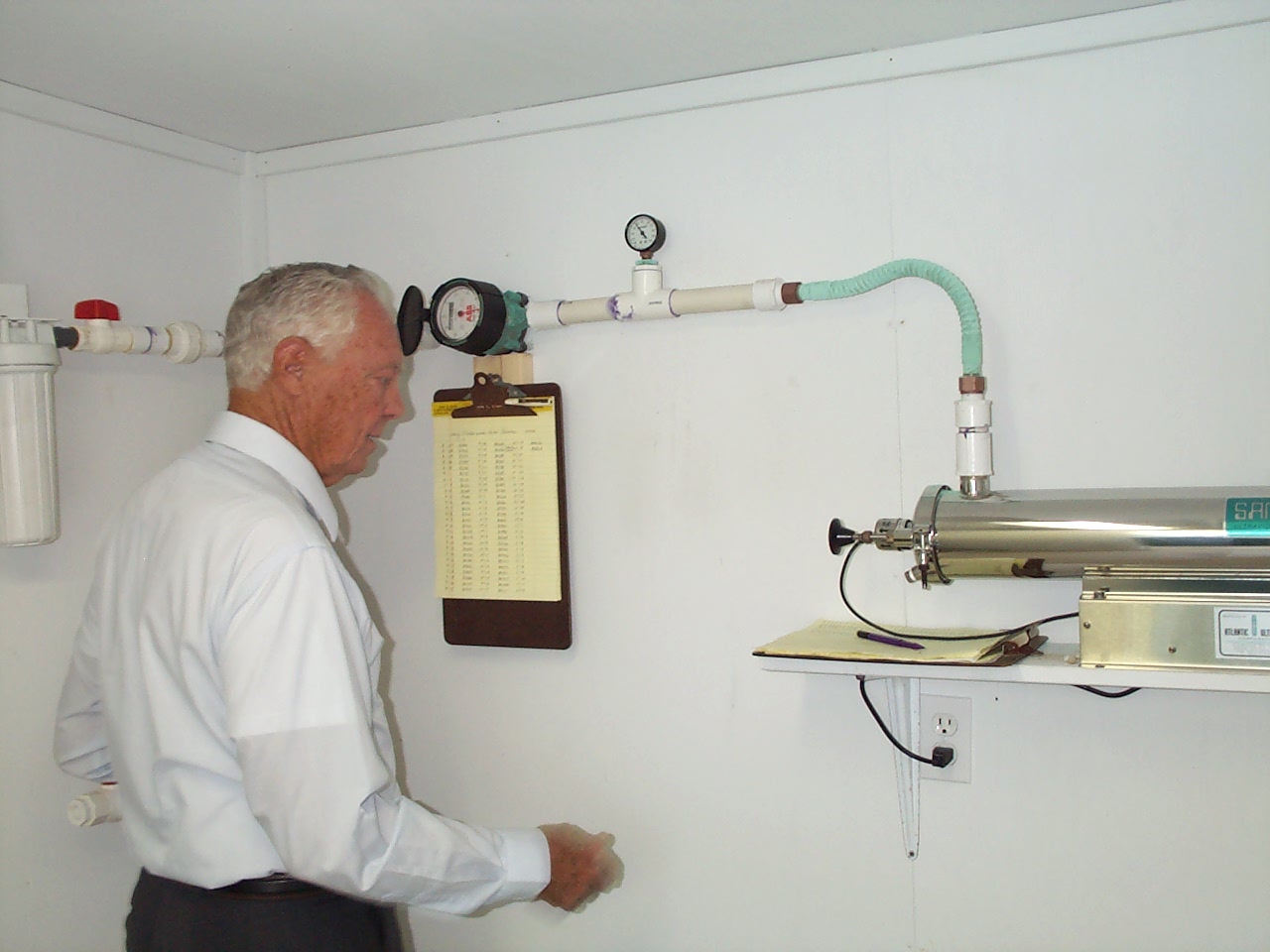 System Maintenance
An ongoing process to be improved and expanded over time. 
additional roof where water can be harvested
Increased storage capacity
Improved filtration systems
Inspect your water harvesting system before each rainy season (and, ideally, after every rainfall) to keep the system operating optimally.
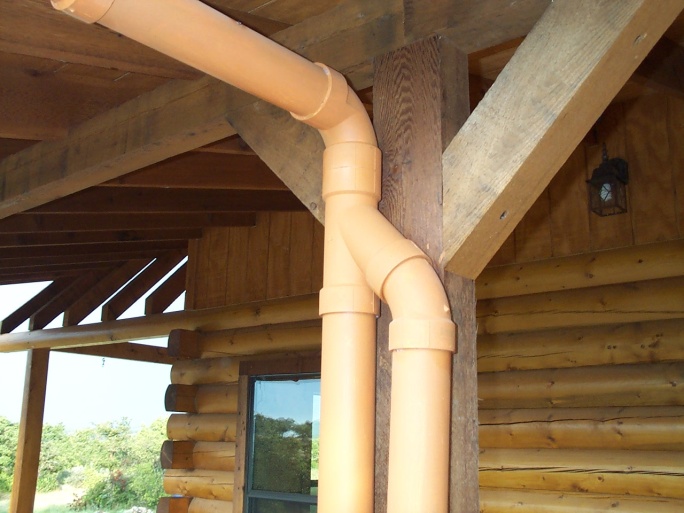 6 Big Things:
Clean and Maintain Gutters
Clean and Maintain Filters
Check First Flush
Monitor Water Levels
Change Out 
UV Light, supplies
Check for Leaks
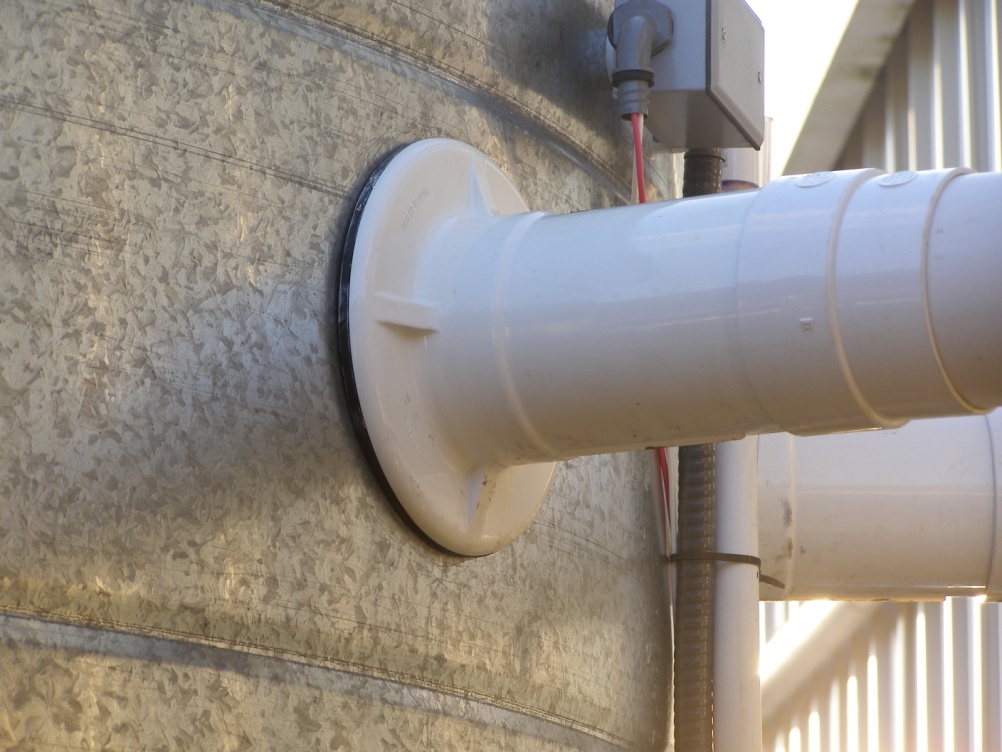 Roof Maintenance
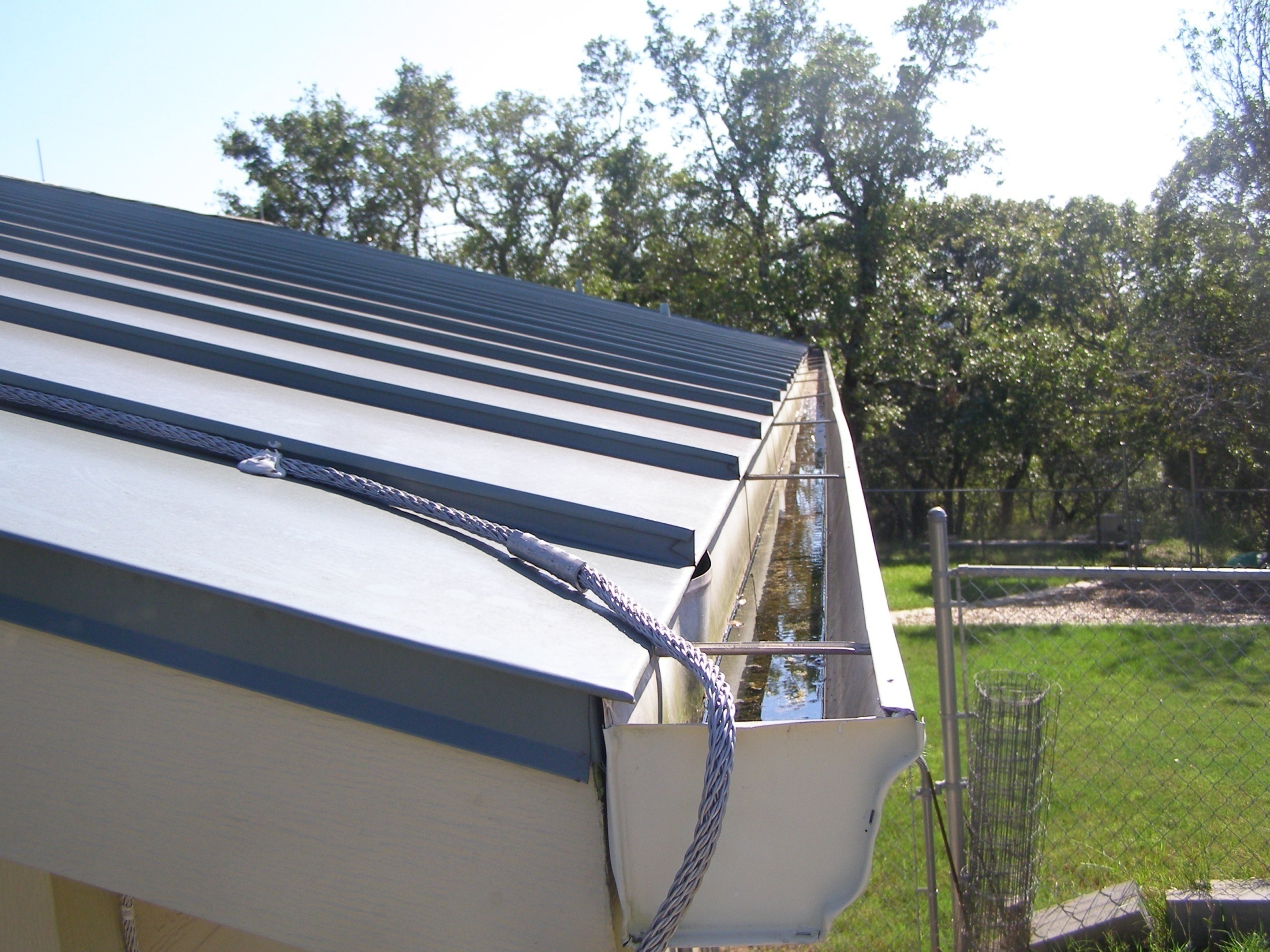 Check, Clean and maintain Gutters,  Leaf Guards, Screens and First Flush
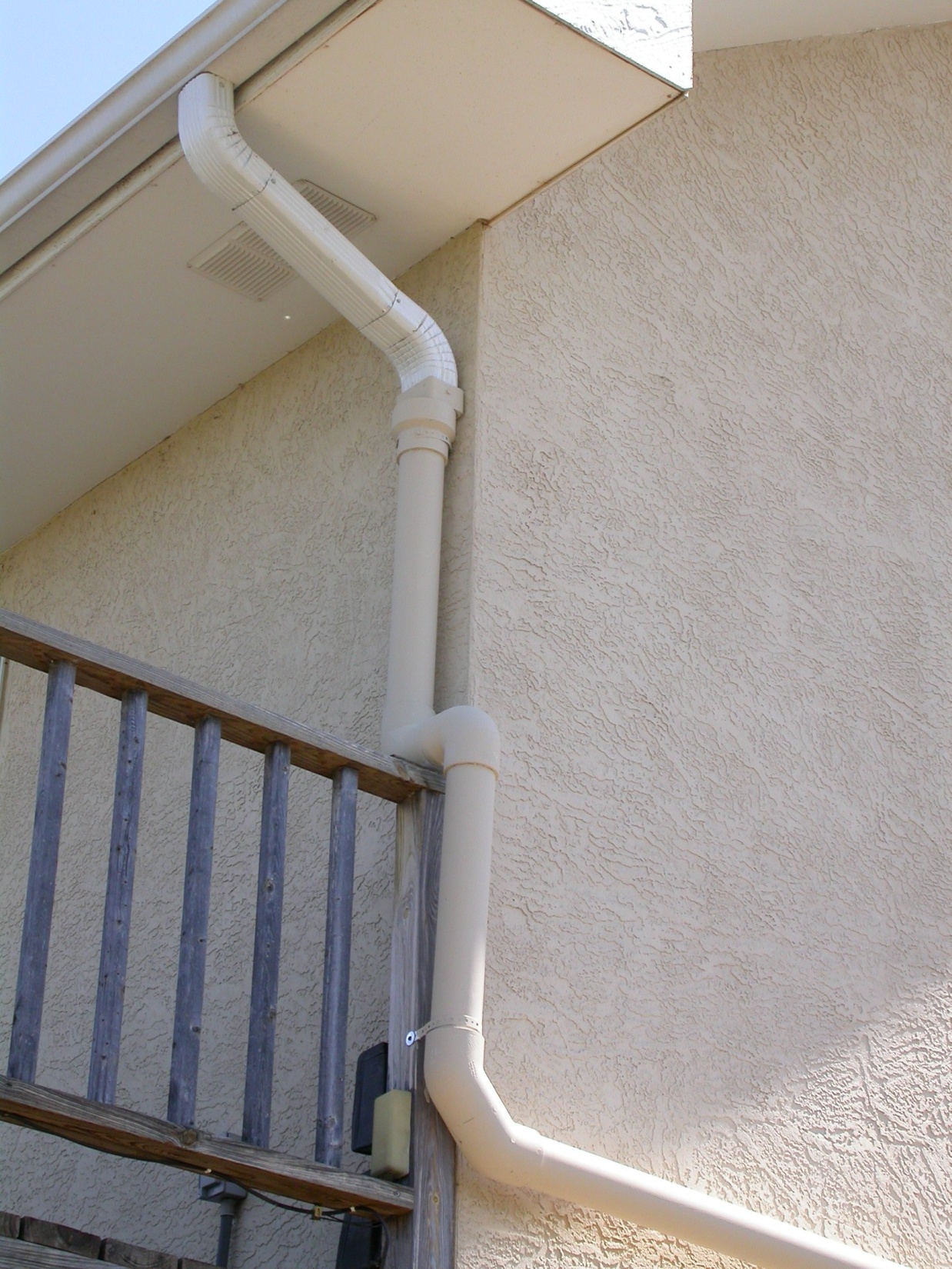 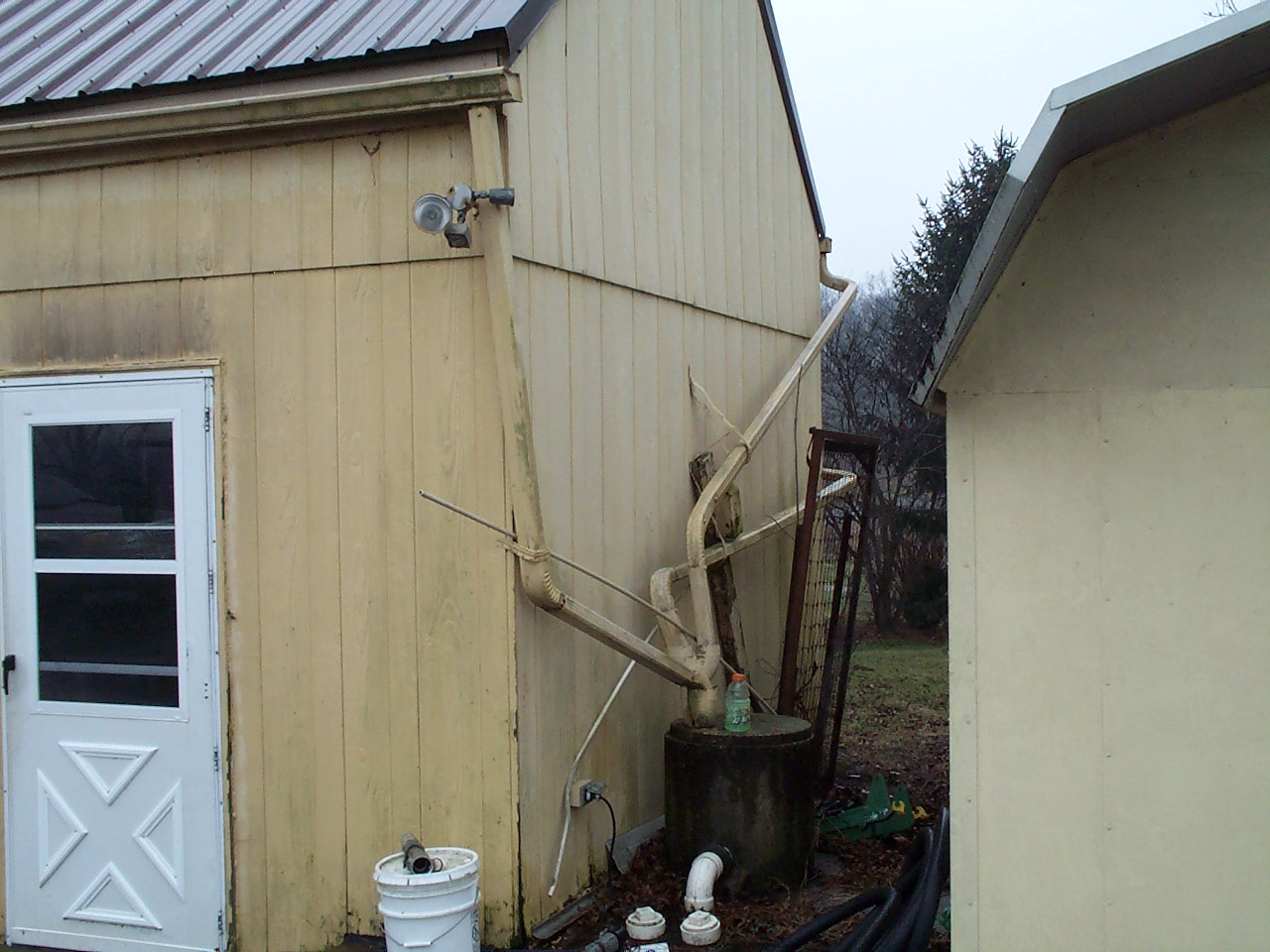 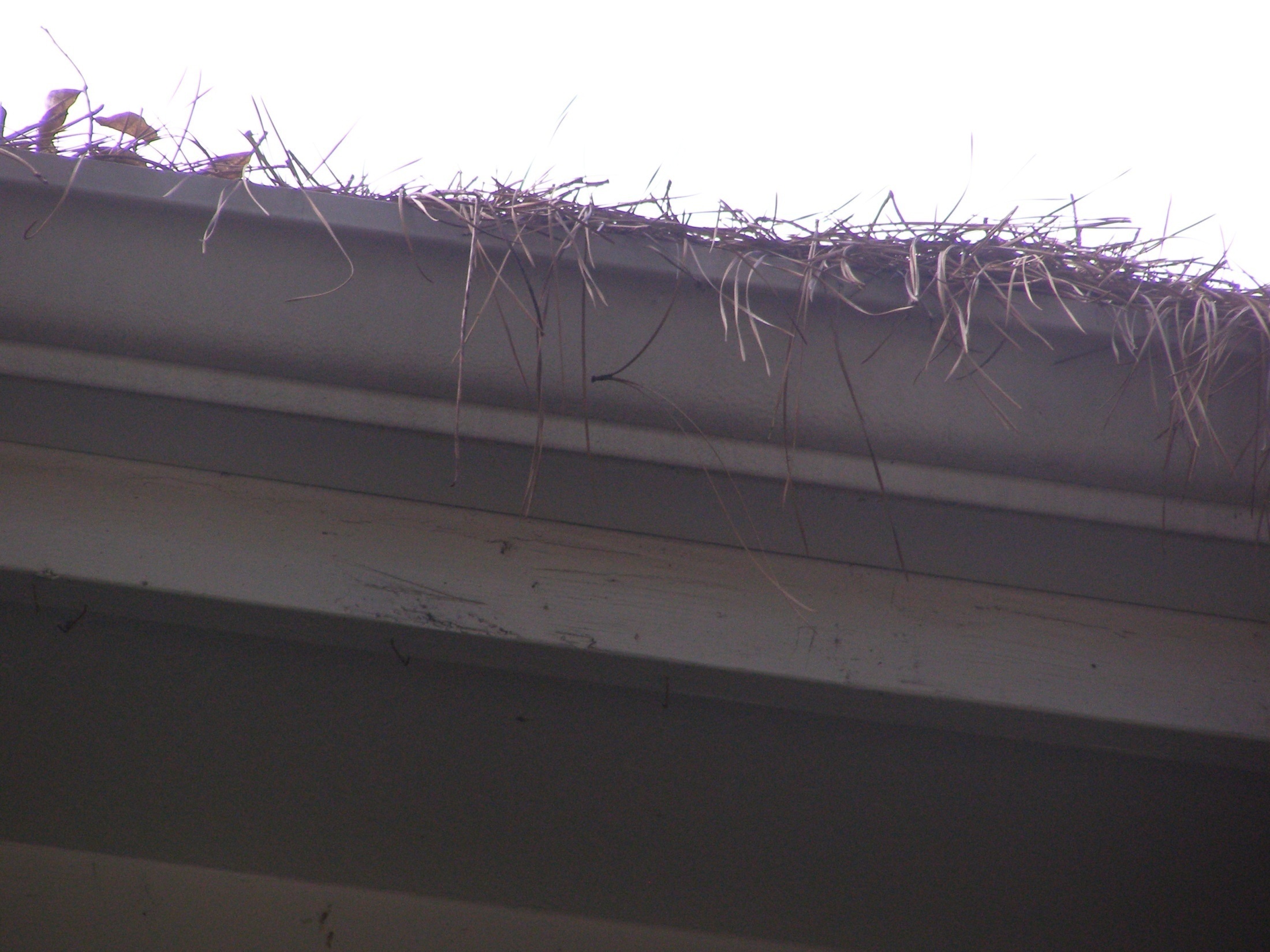 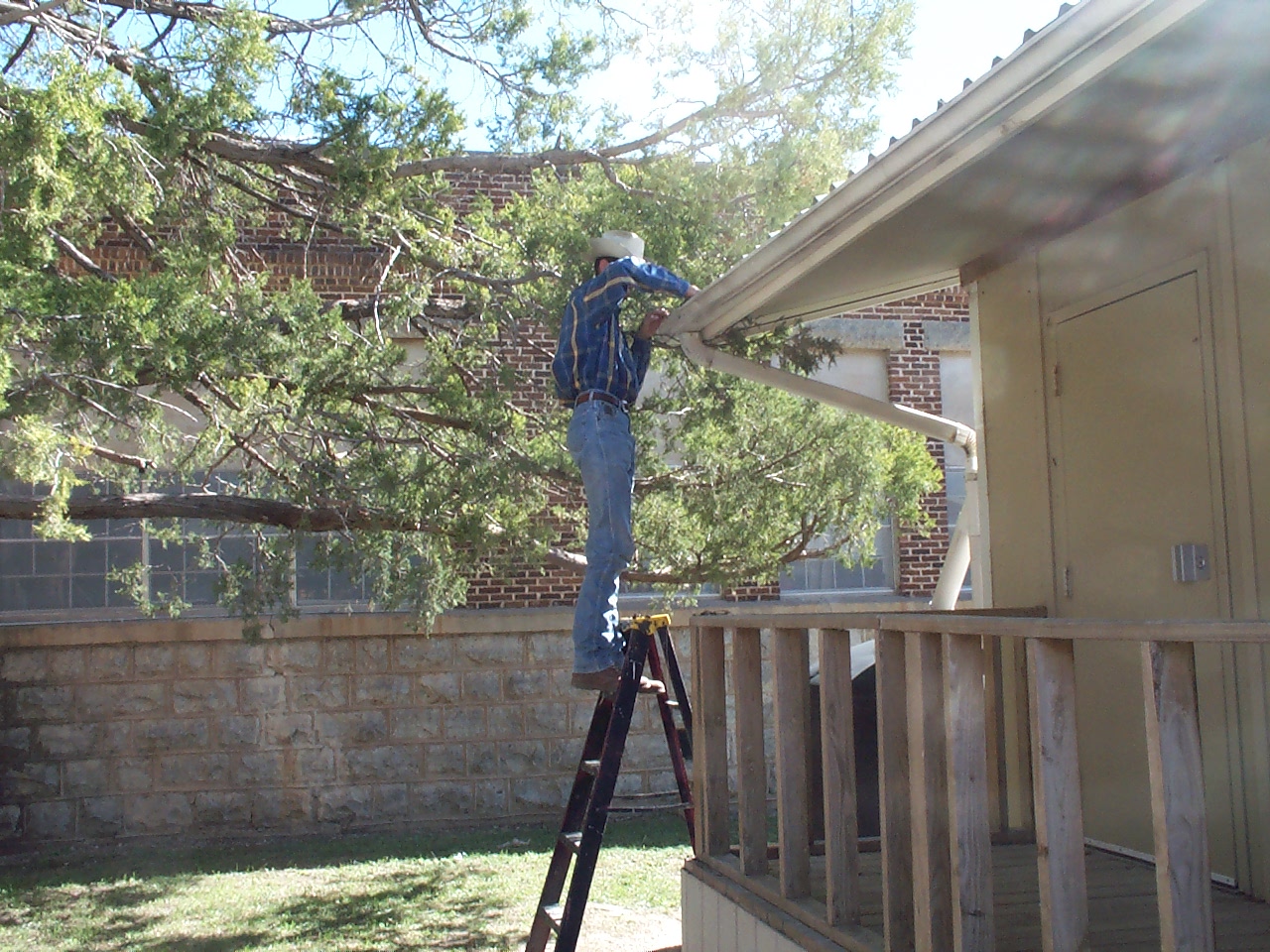 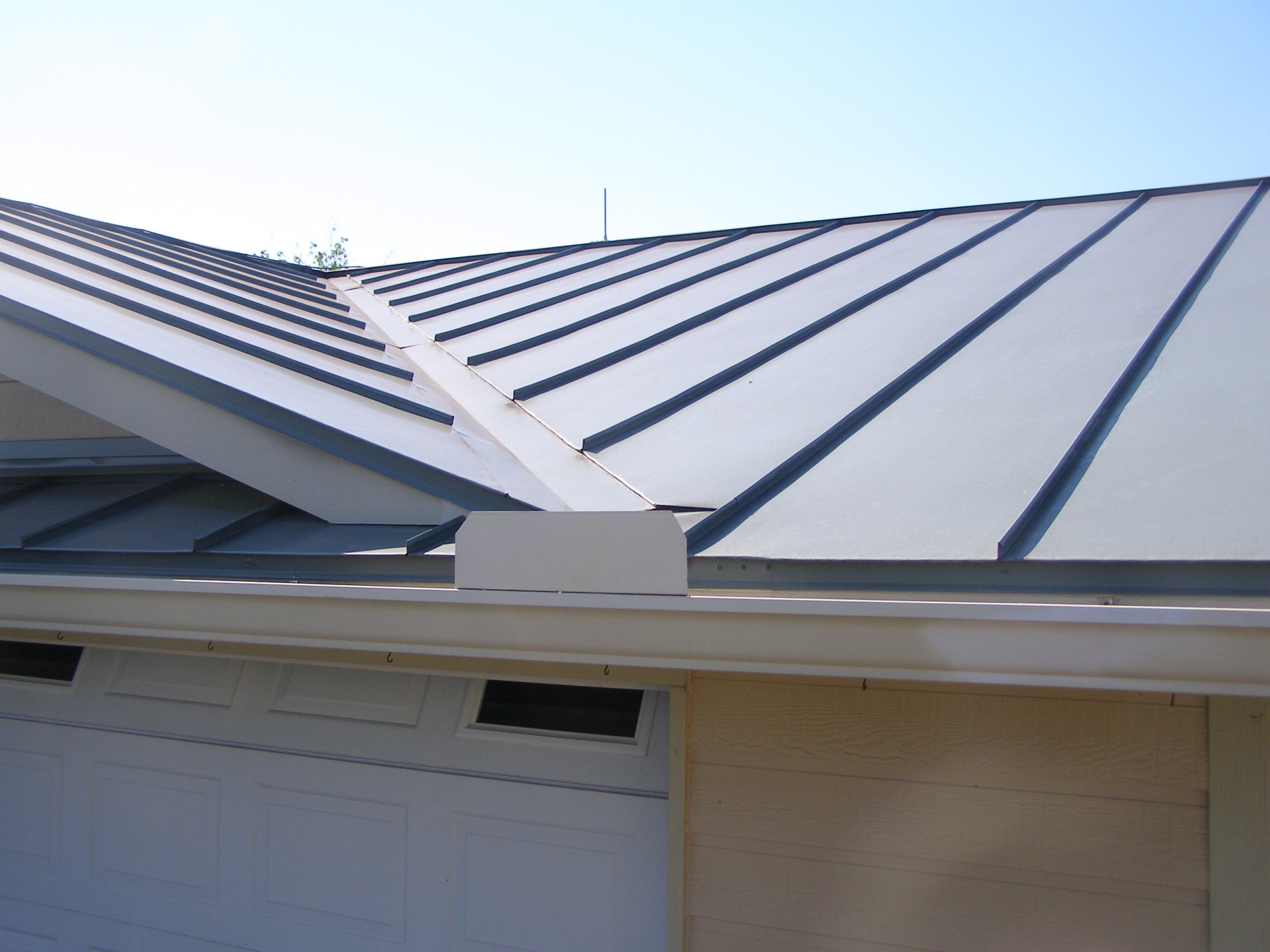 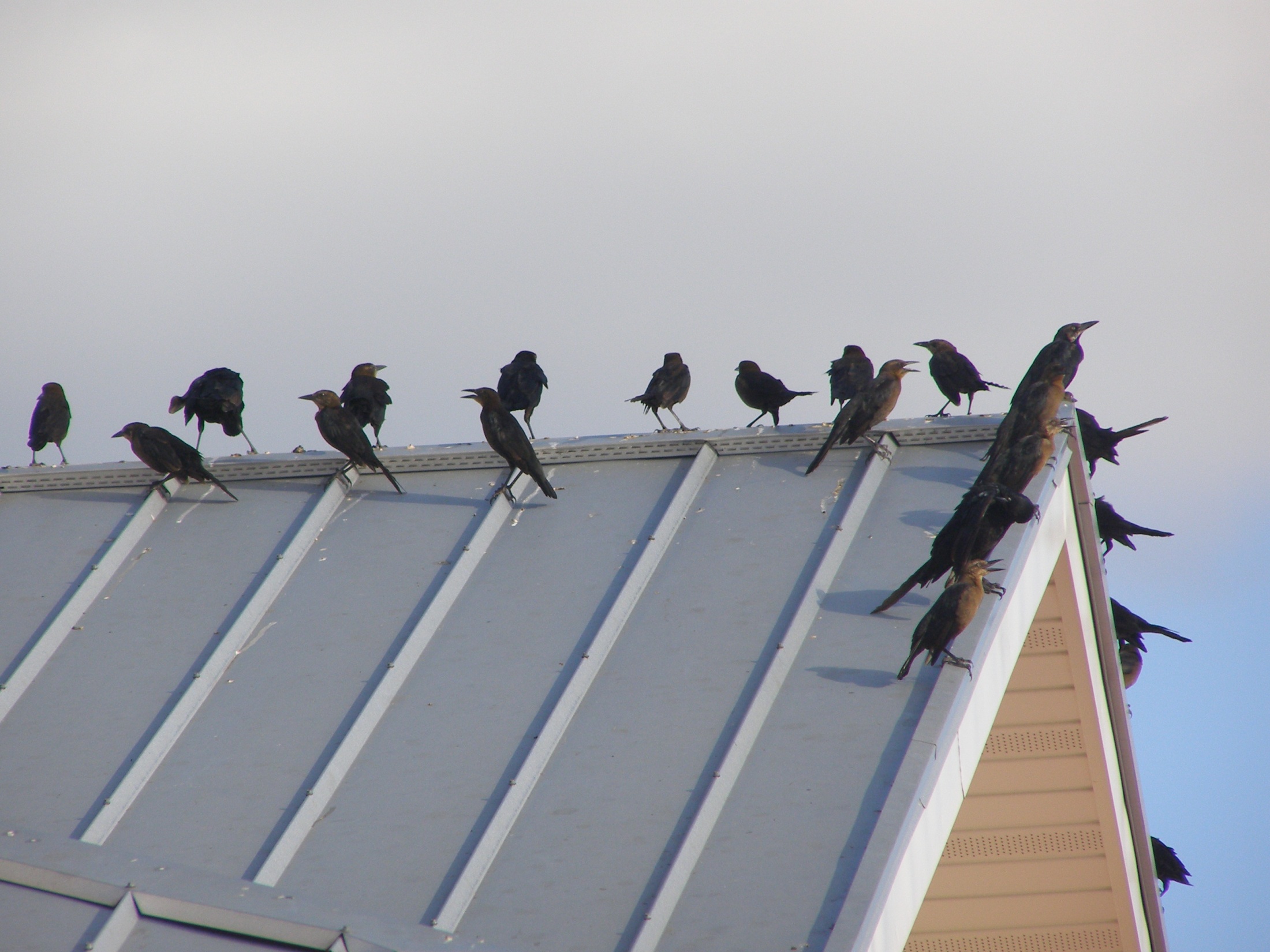 Keep Your System in Top Condition:
Keep limbs and debris away from your roof
Keep debris out of gutters and downspouts
Keep roof washers/diverters/screens clean 
Inspect tanks, lines, connections for leaks
Keep area clean and free of trash               or vegetation
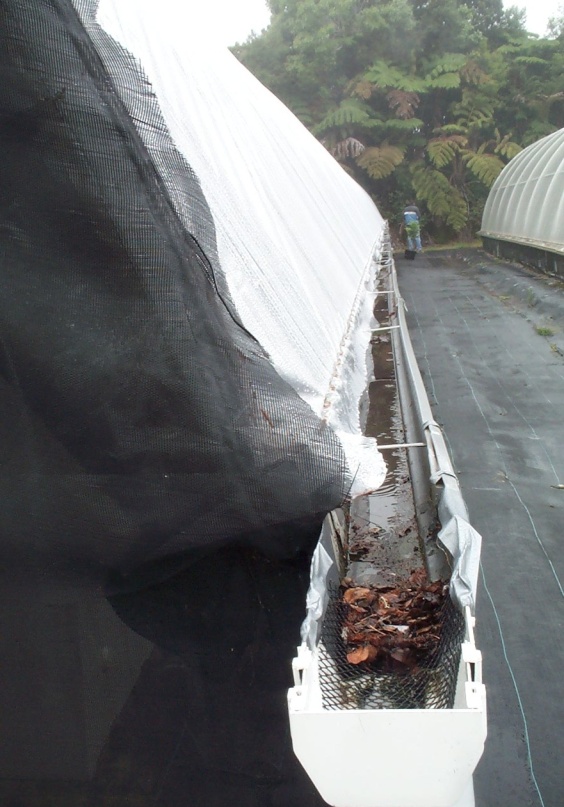 Replace Bulbs Annually Or By Manufacturer Instructions
Make Sure All Parts Are Working Like They Are Supposed To
Freeze Concerns
Don’t Let Your Frog Freeze
Insulation
Protect your plumbing as you would
 	any other plumbing
Tanks can be buried below the freeze 
	line in colder climates
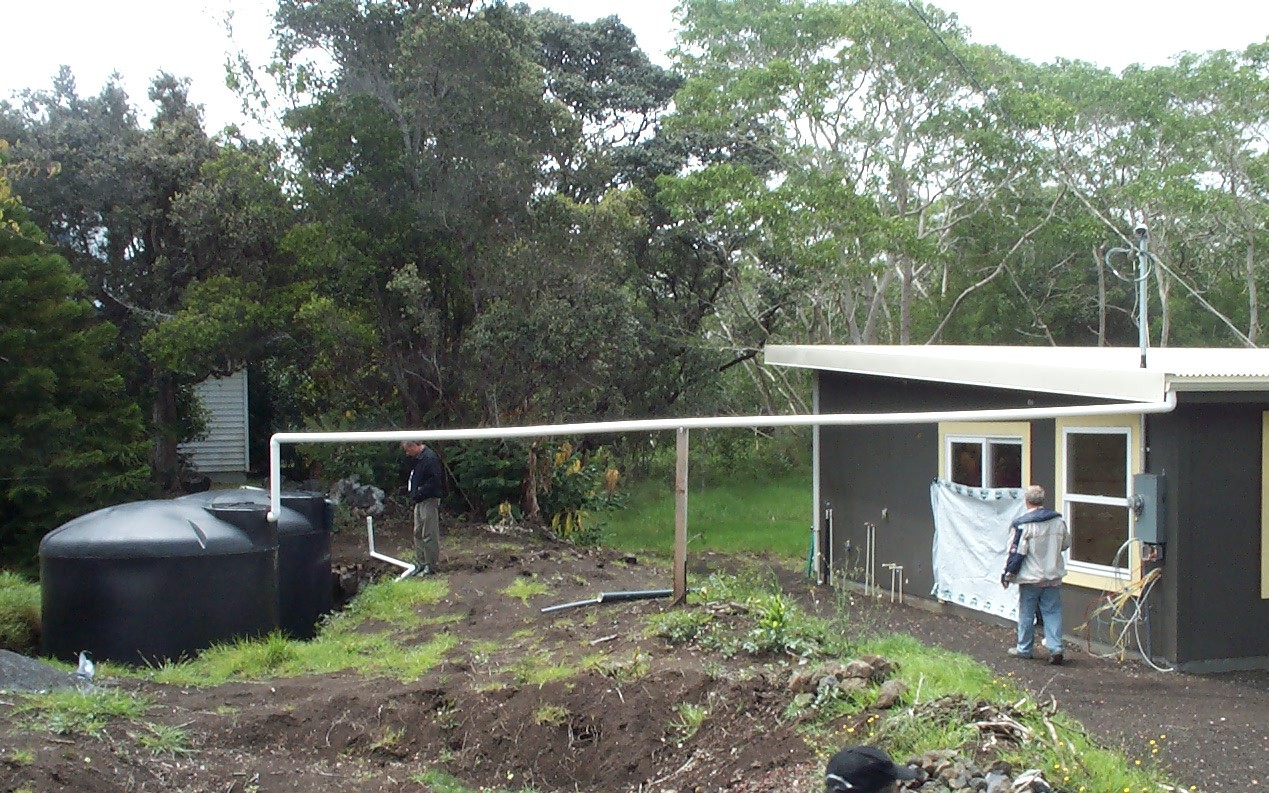 But Empty Tanks Float
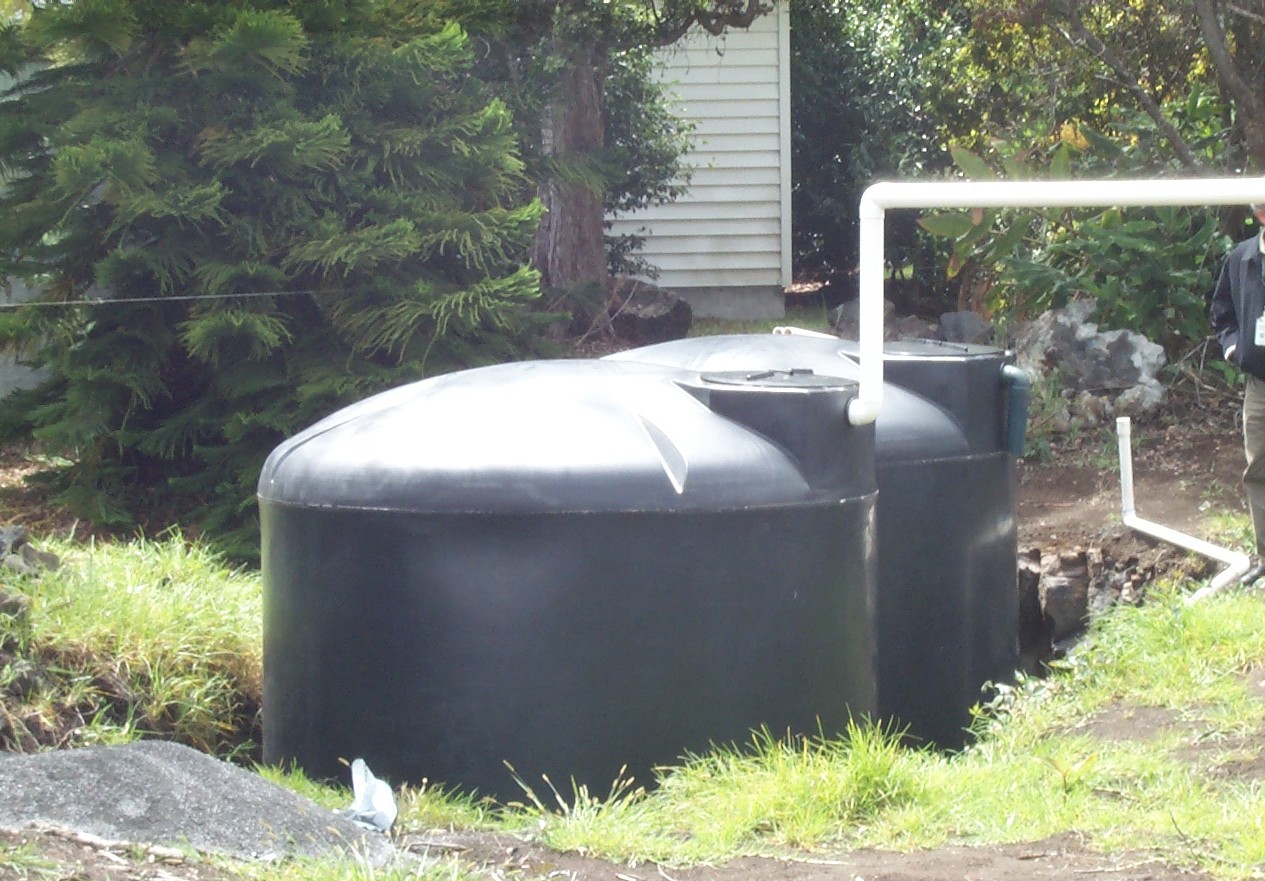 Tanks Insulate Greenhouse
Be Conscious of Septic Systems or Possible Contamination
Fix The Gutter
Drains For Pipes – Create Dry Line
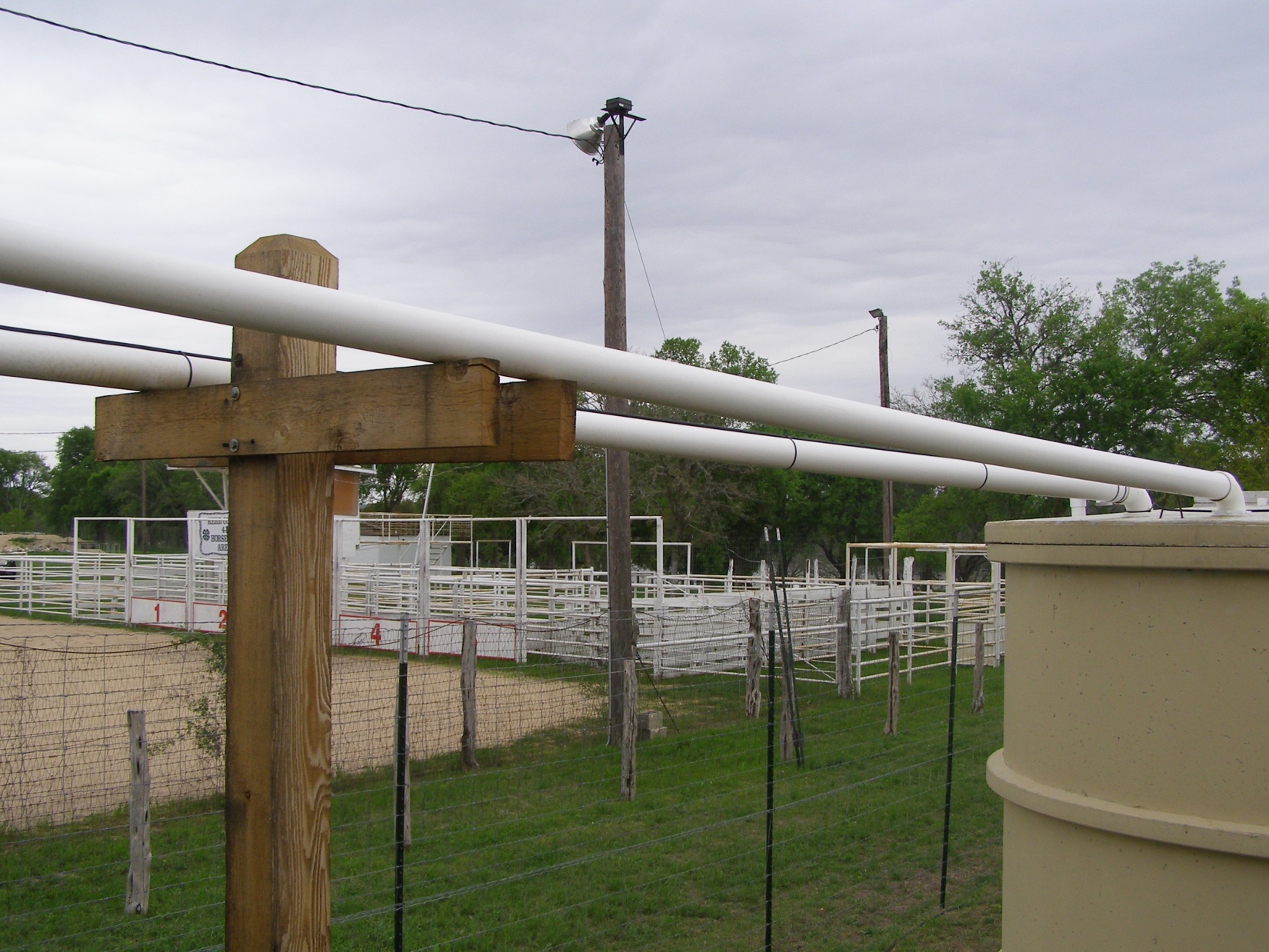 Once Lines Are Buried Do Not Mess Them Up
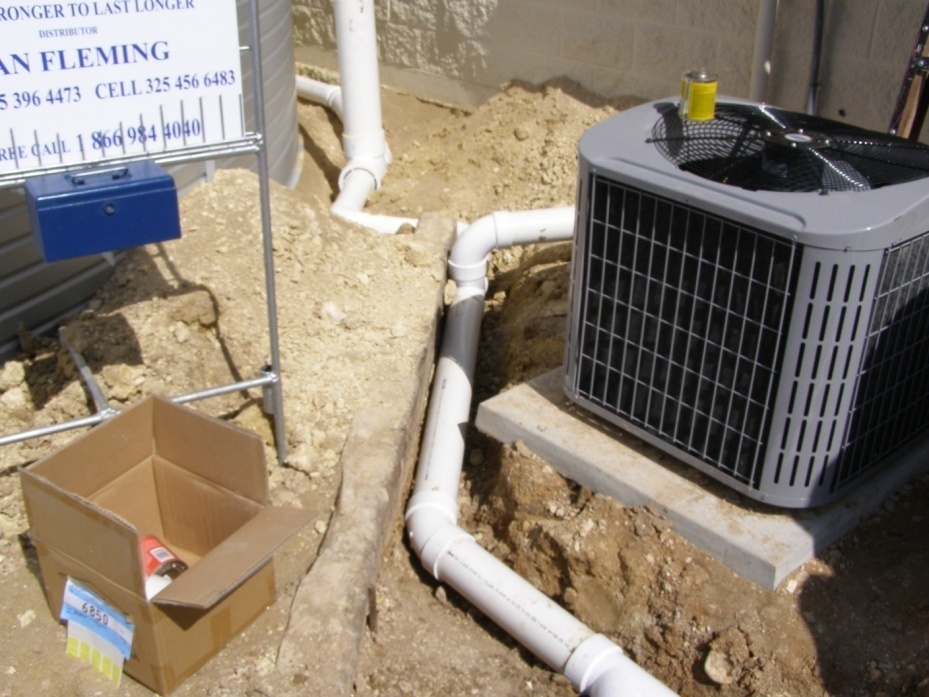 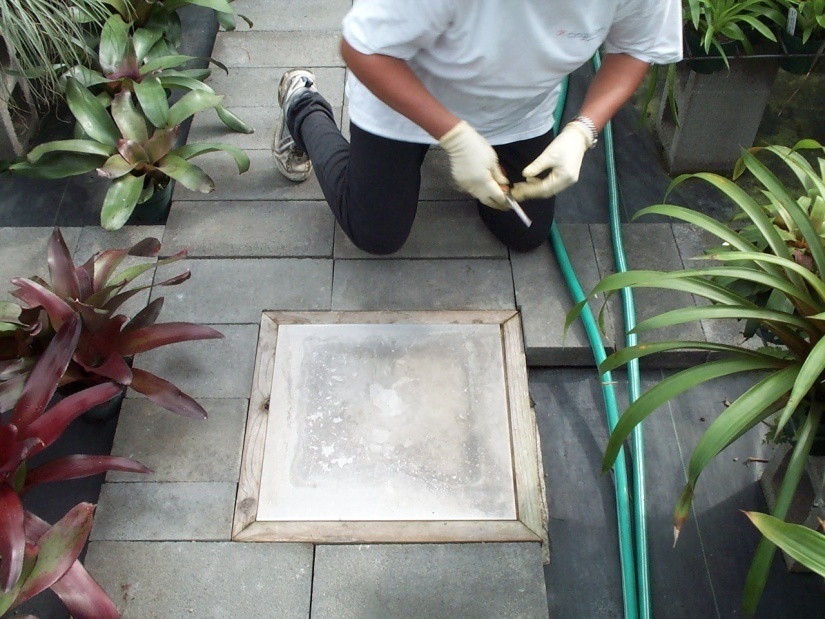 Storage Tanks Under Ground Are Not As Easy To Check
Swelling and Shrinking May Shift Your House – foundation - Tanks
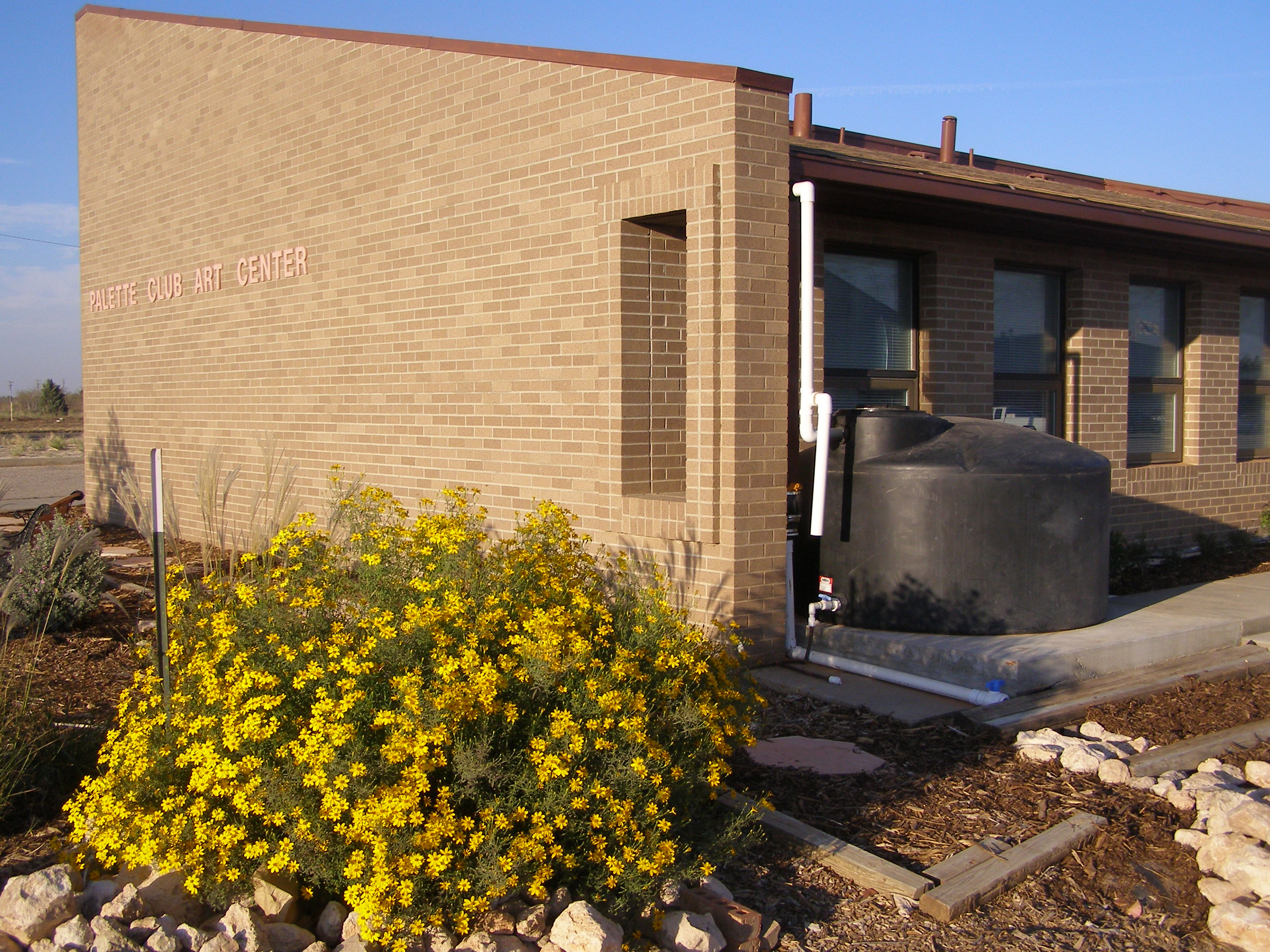 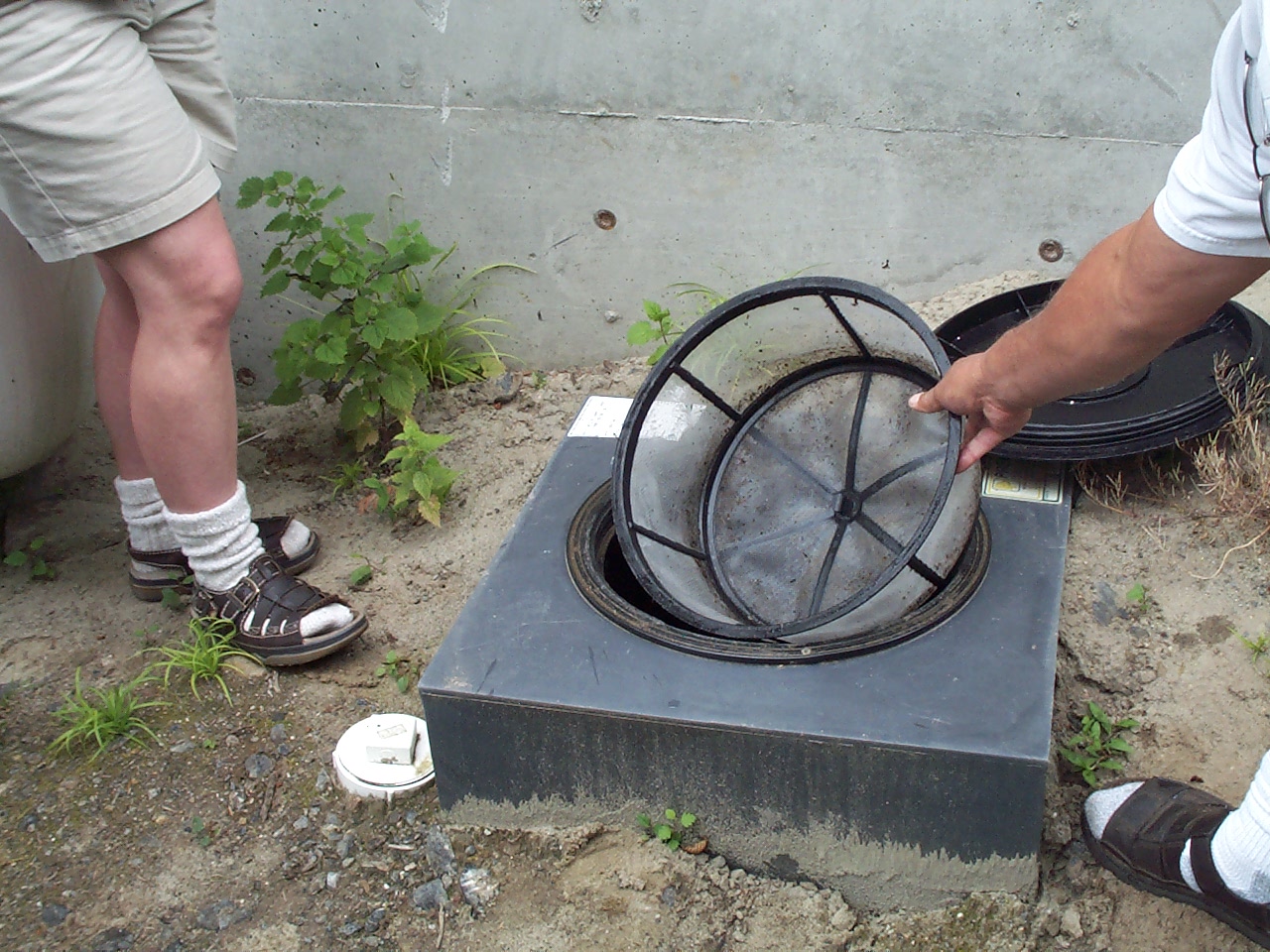 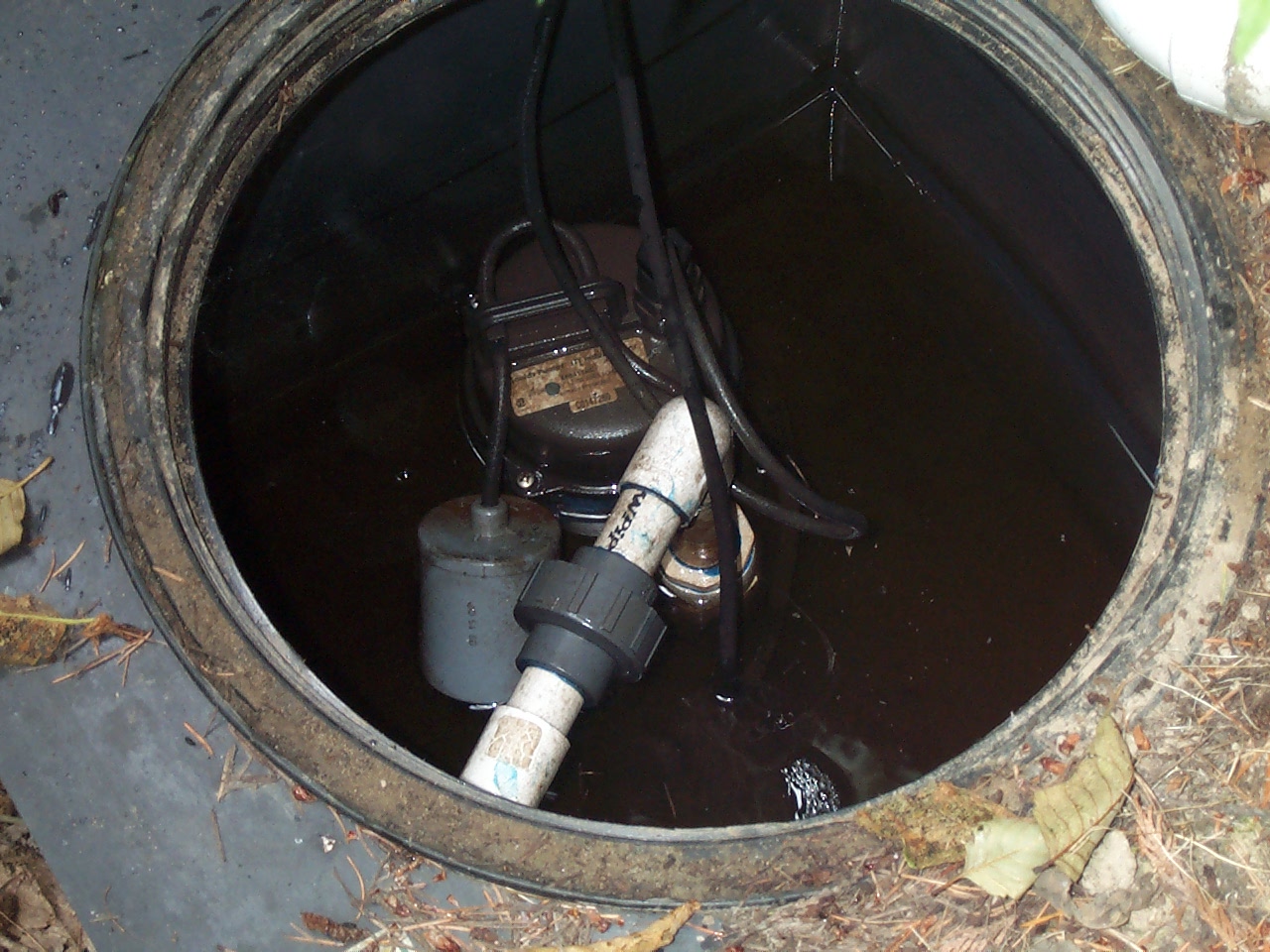 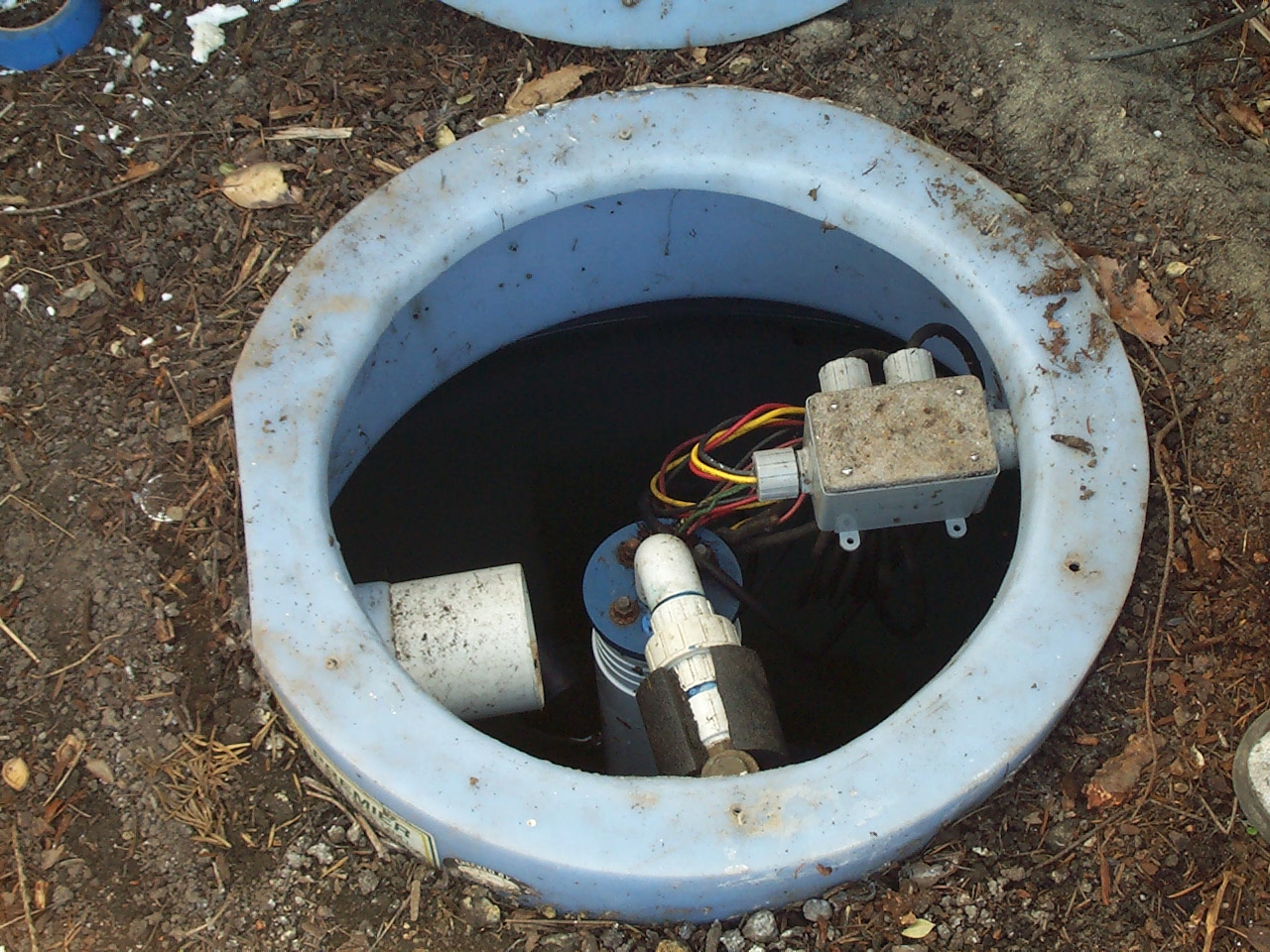 Label Pipes and faucet
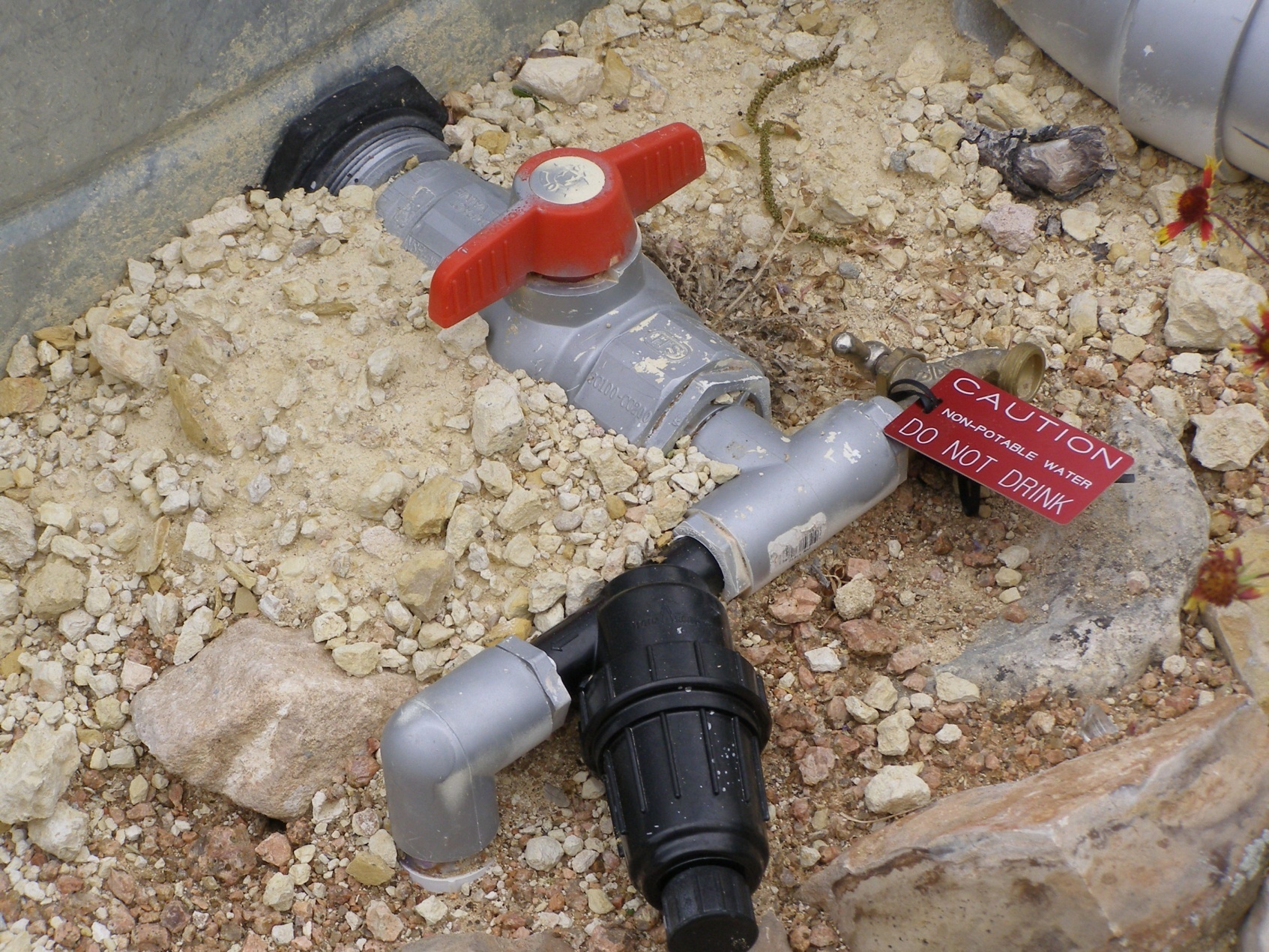 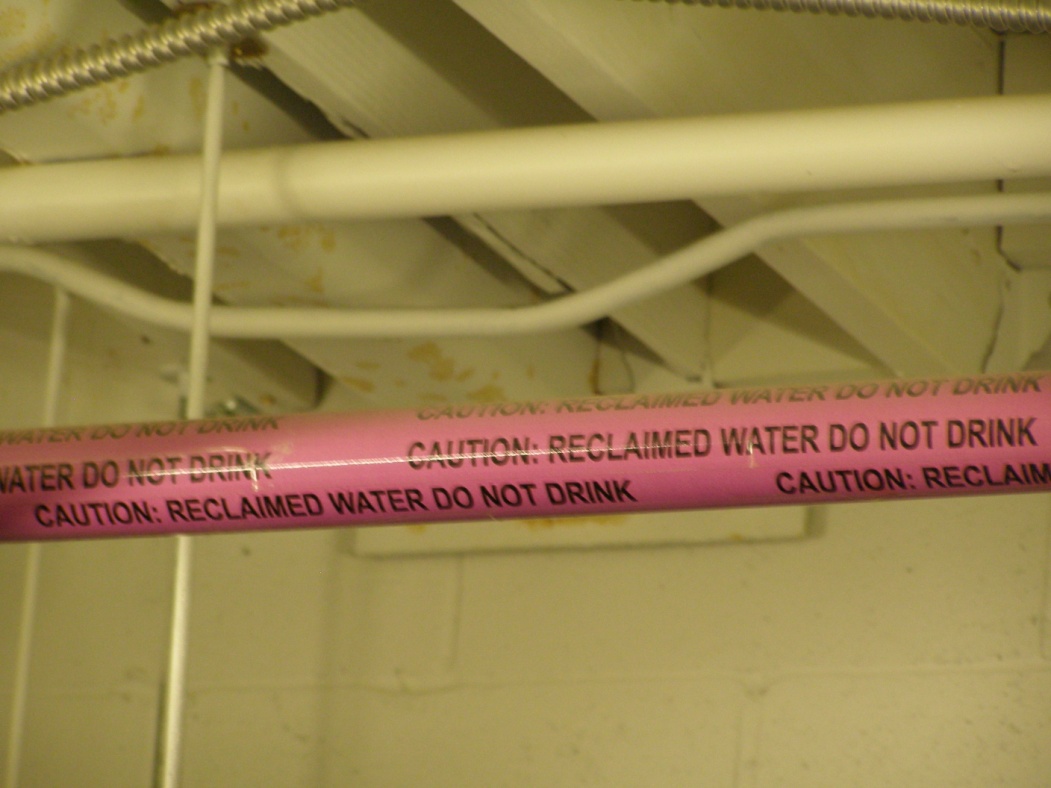 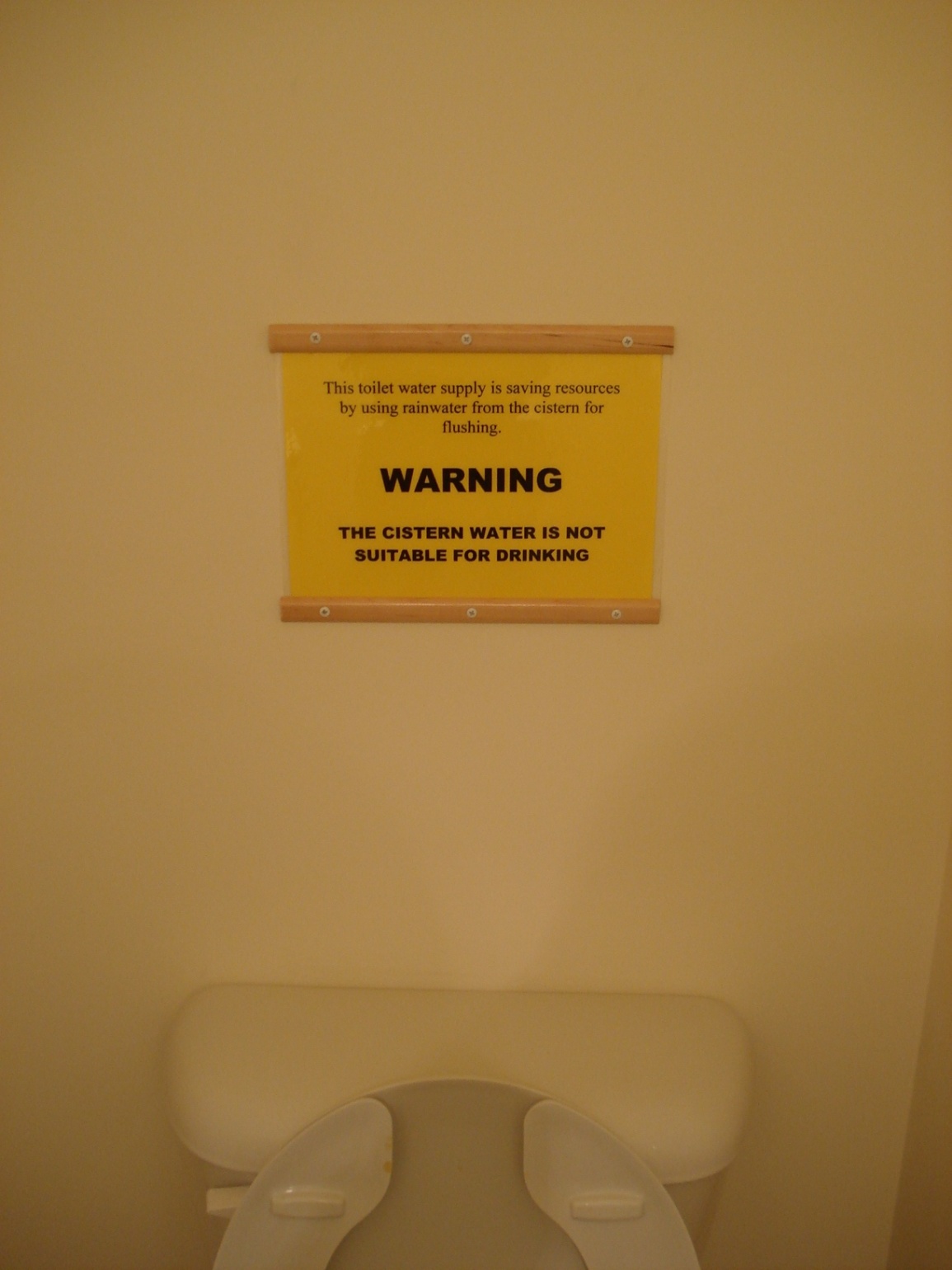 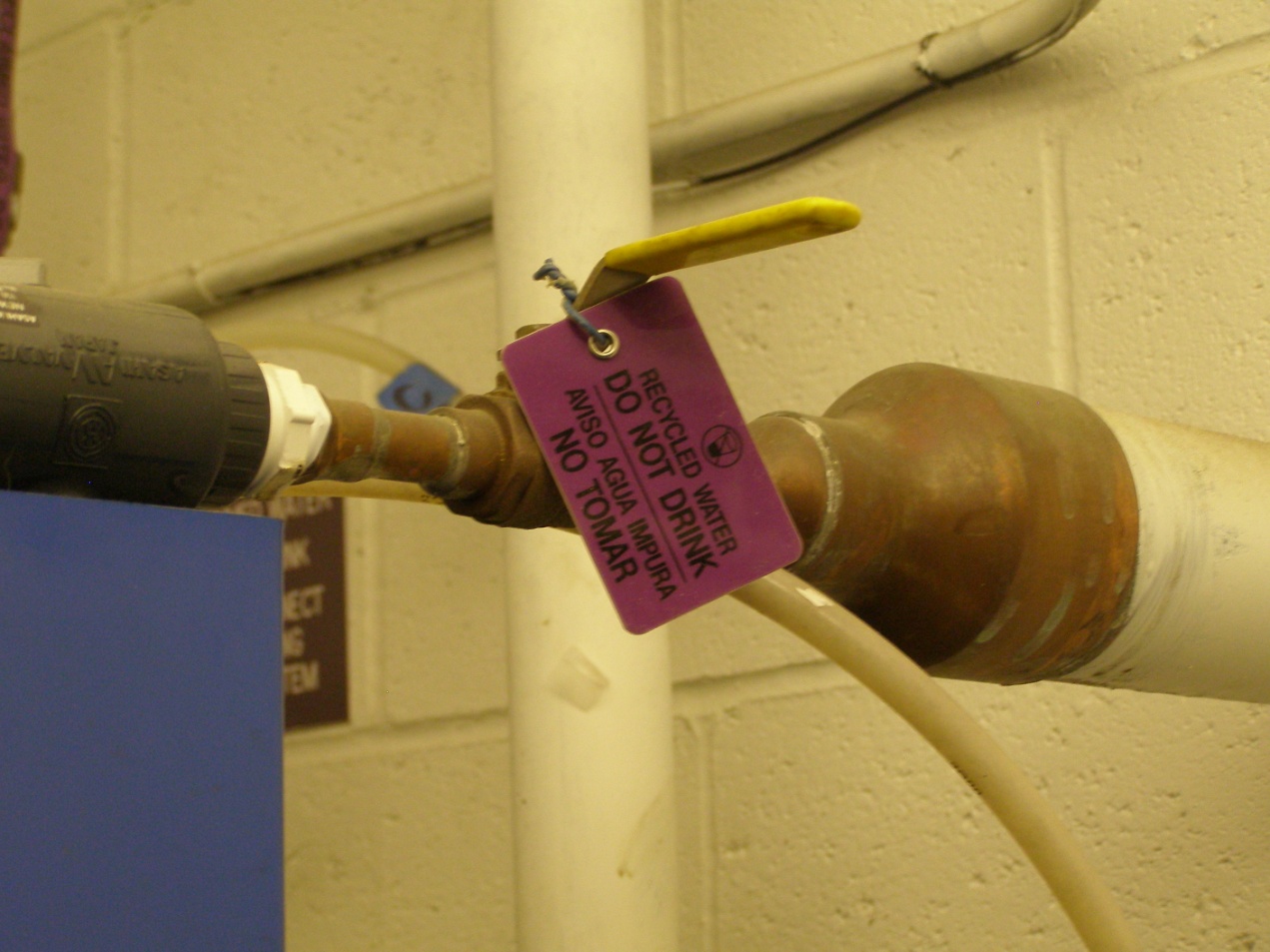 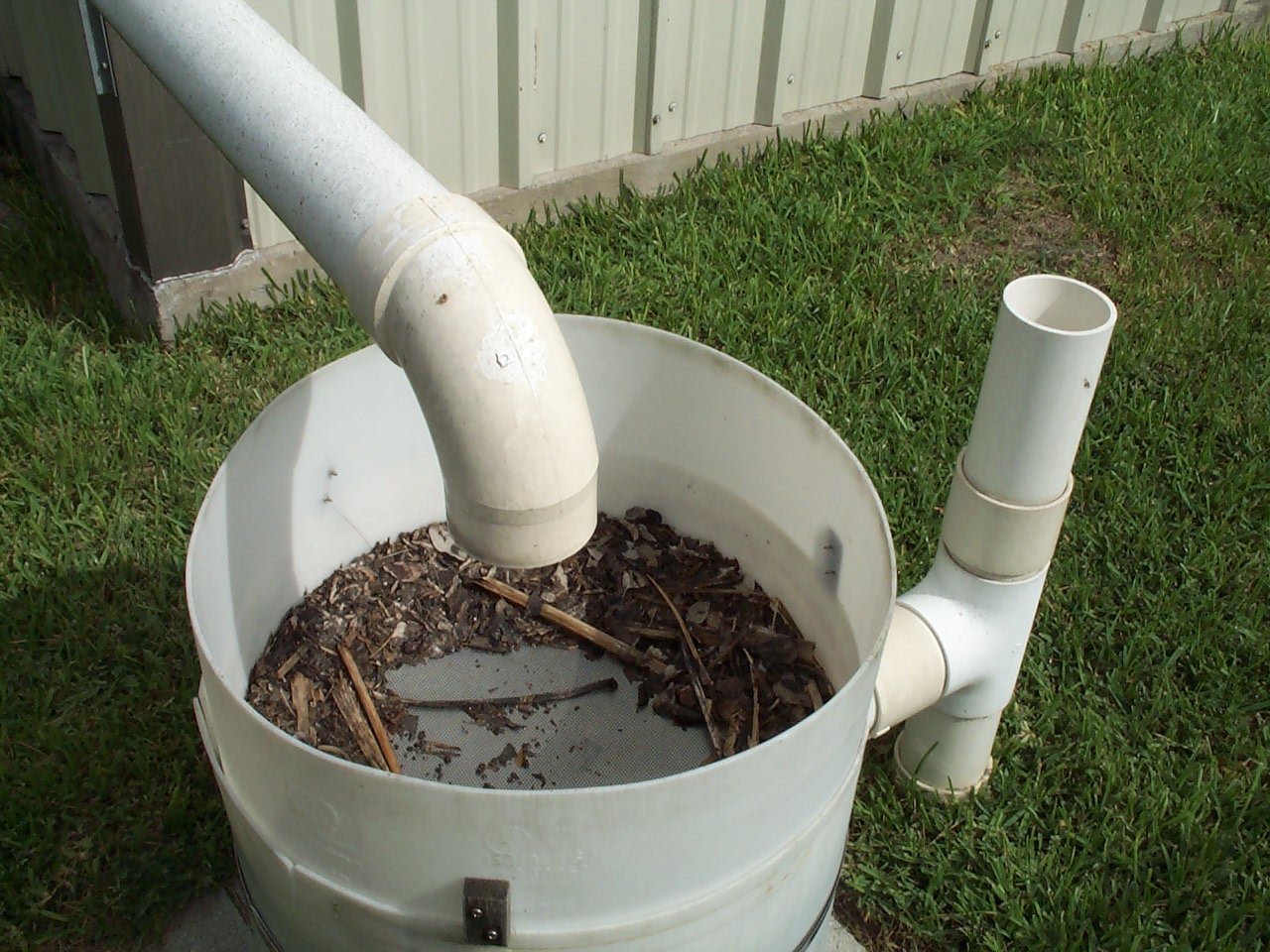 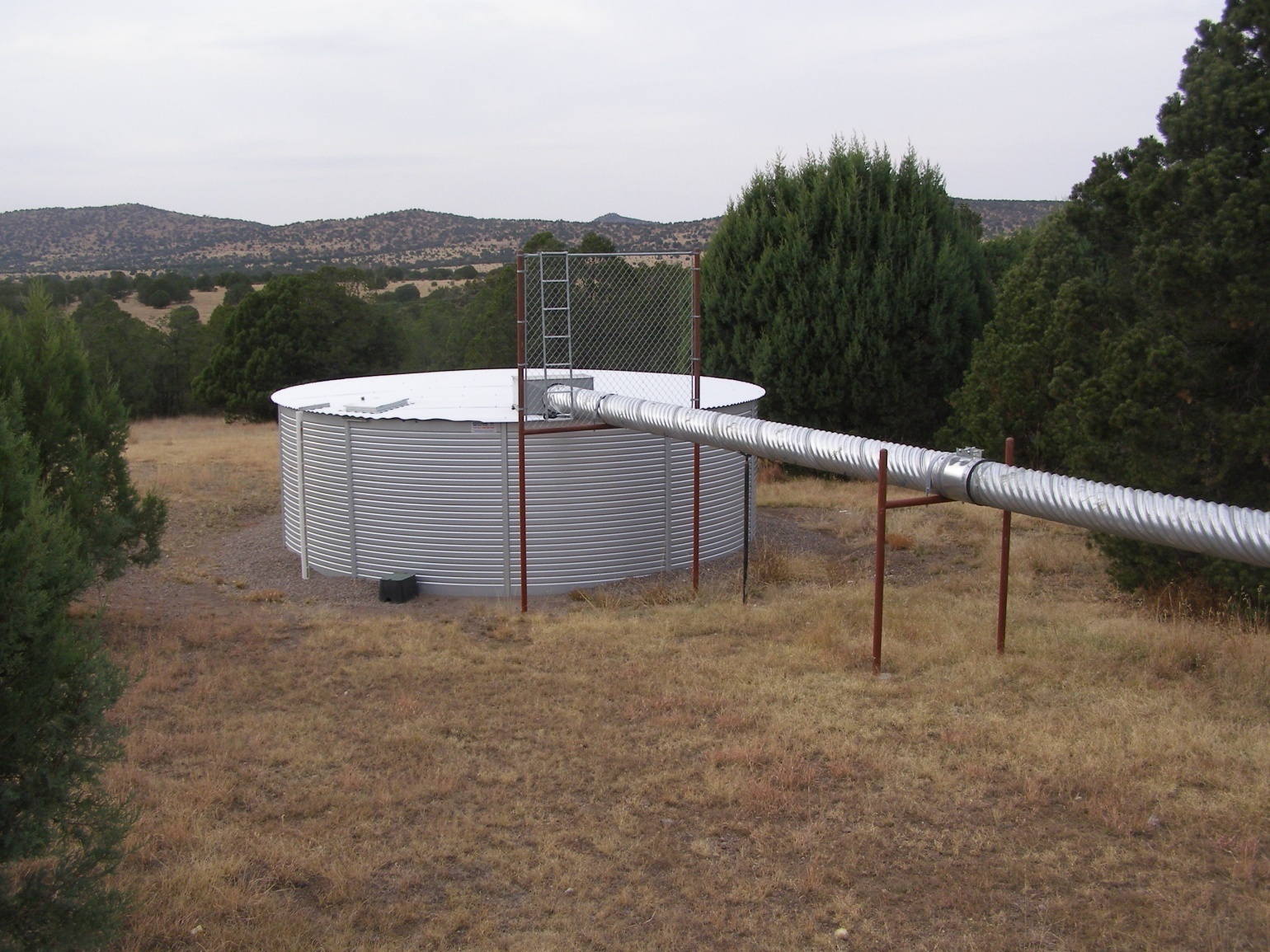 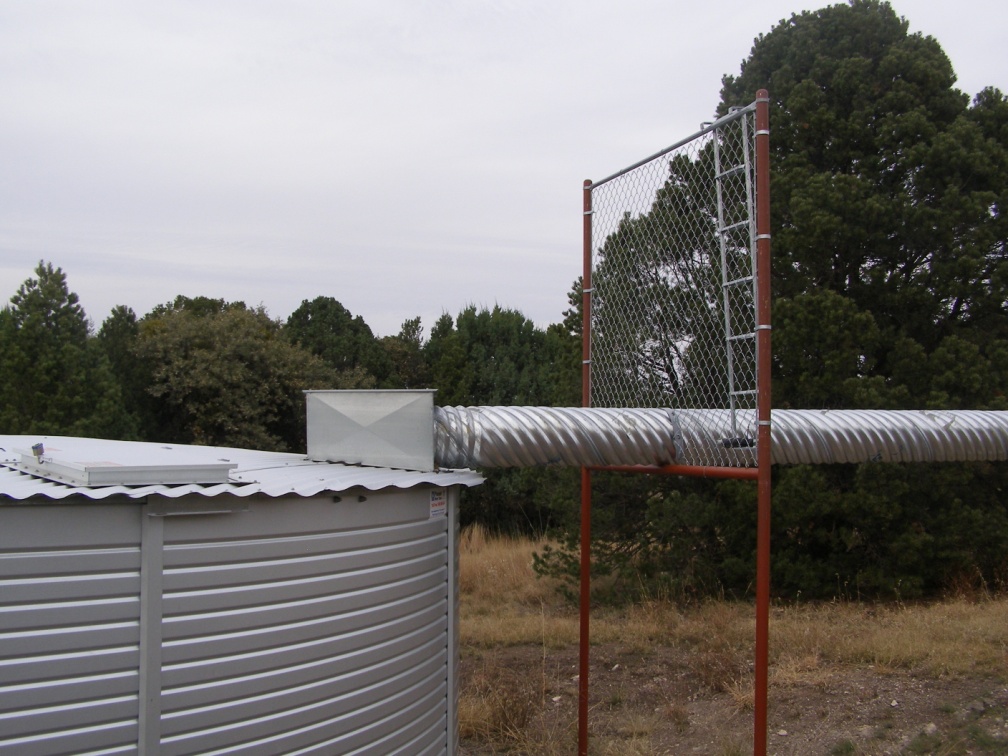 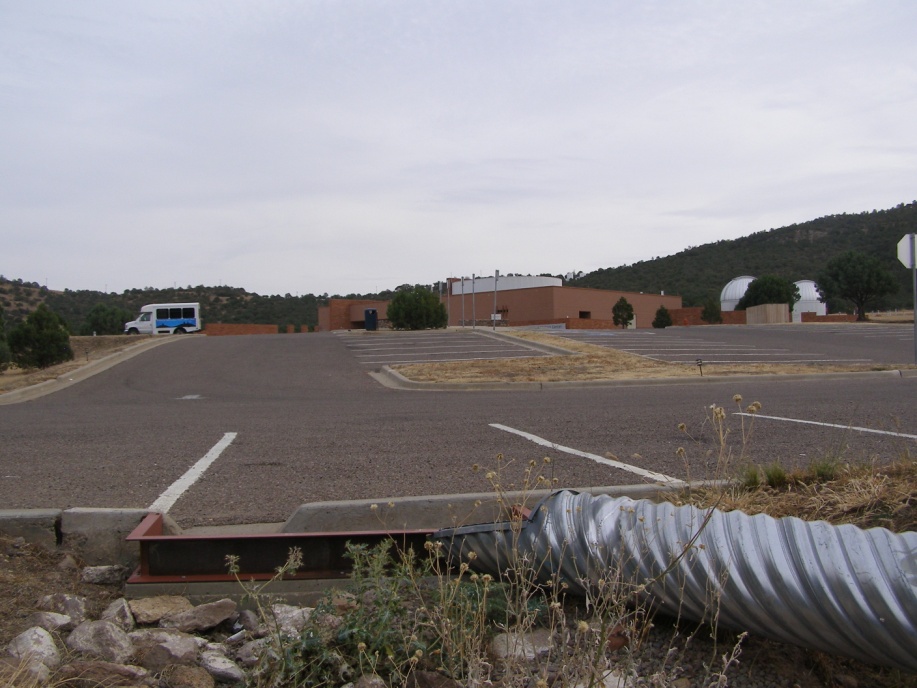 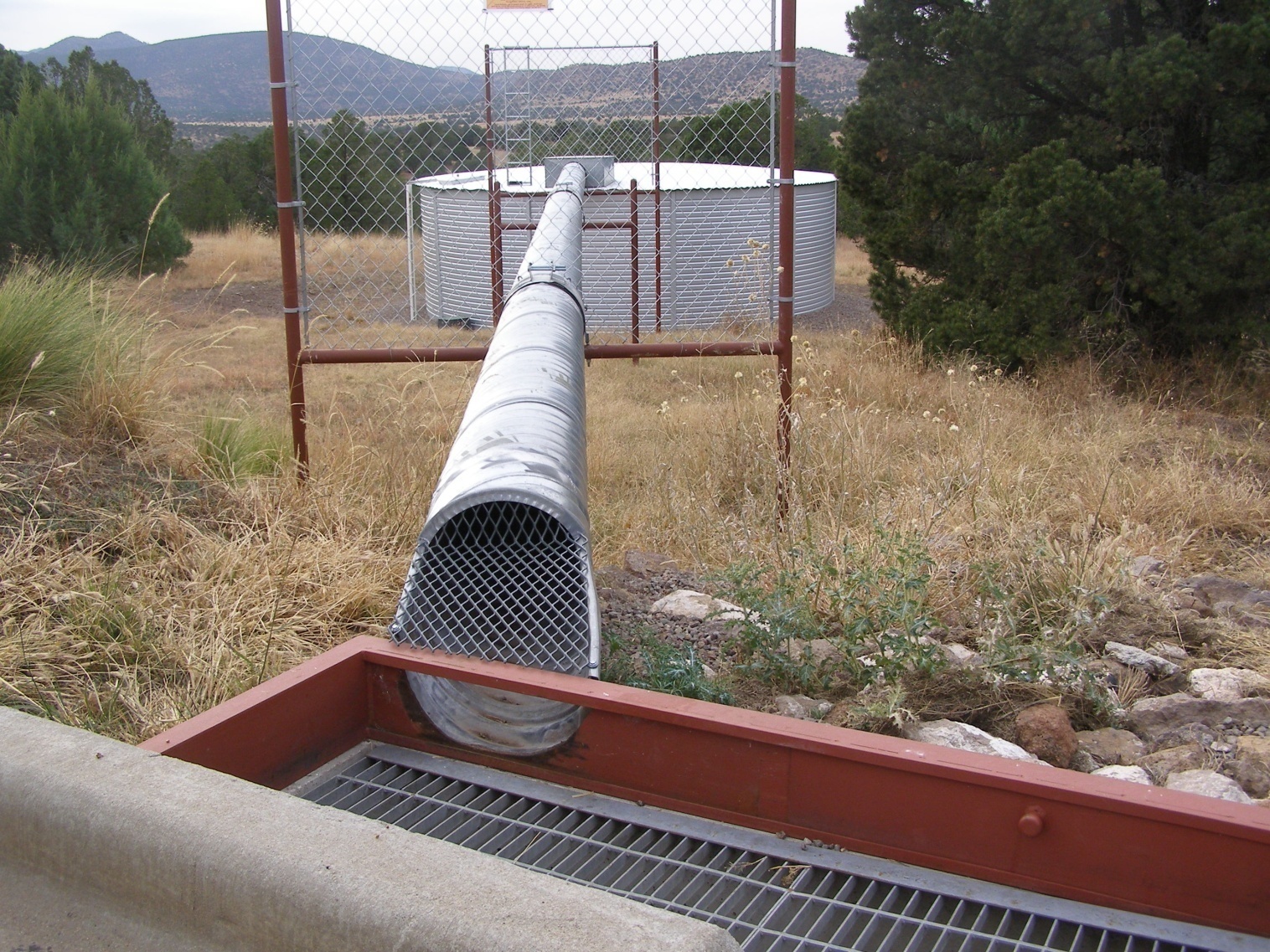 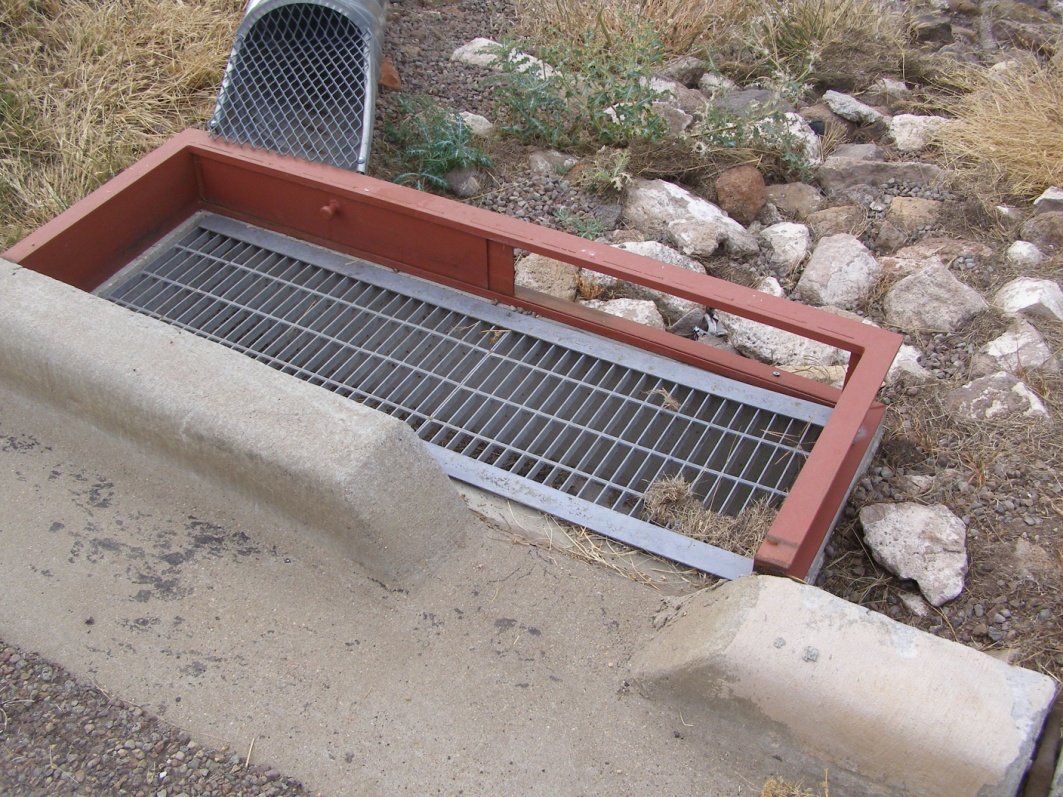 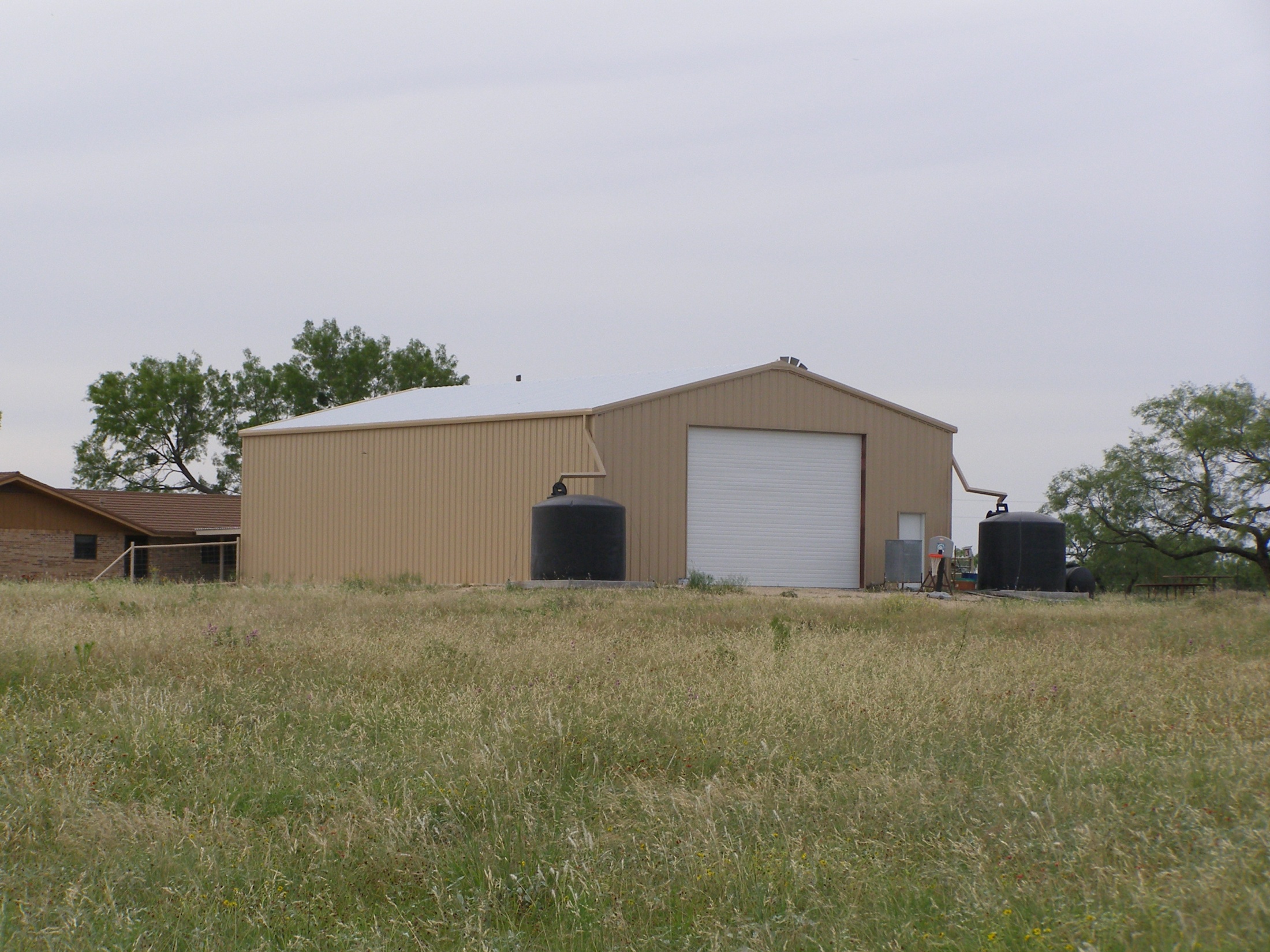 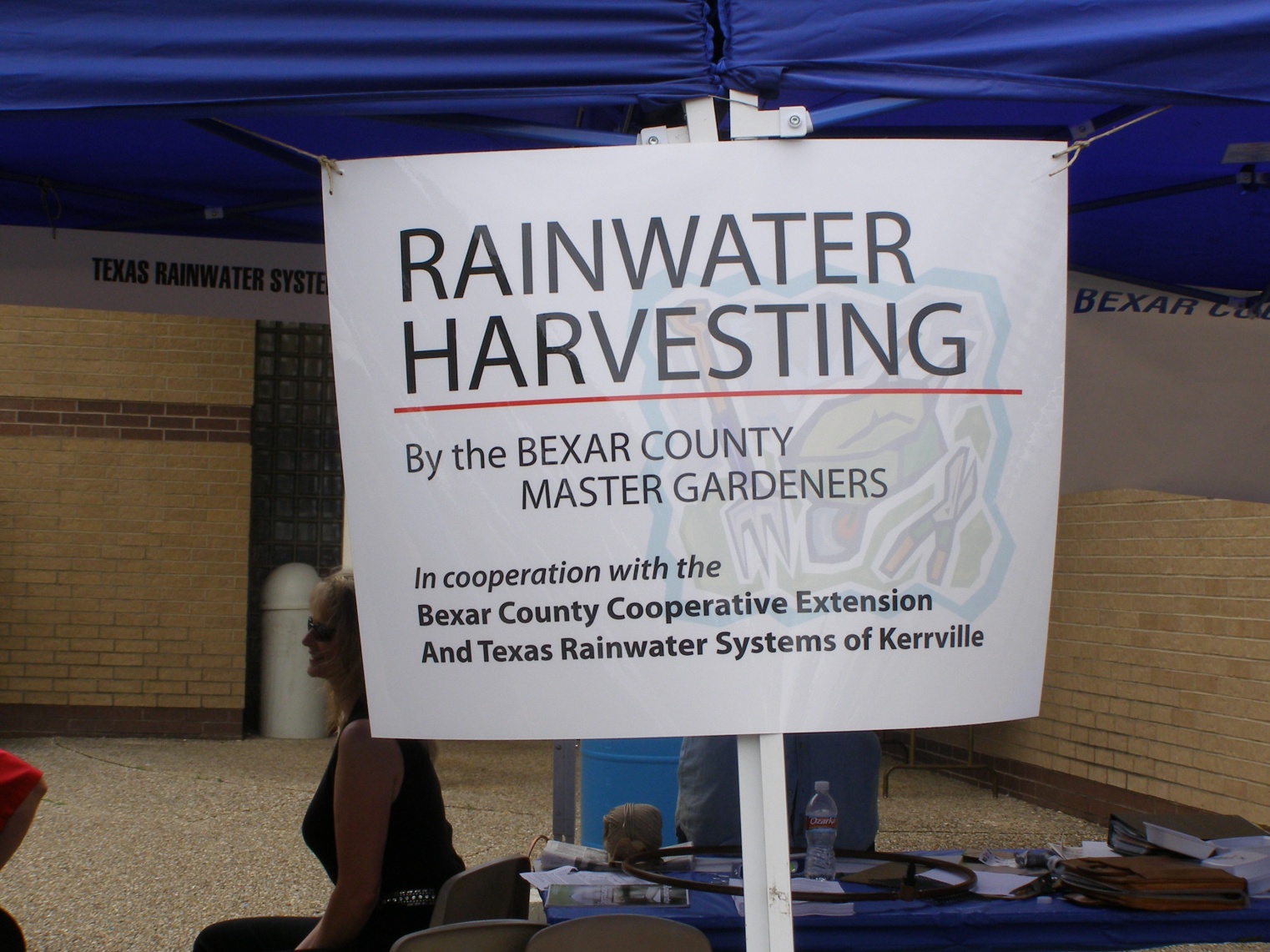 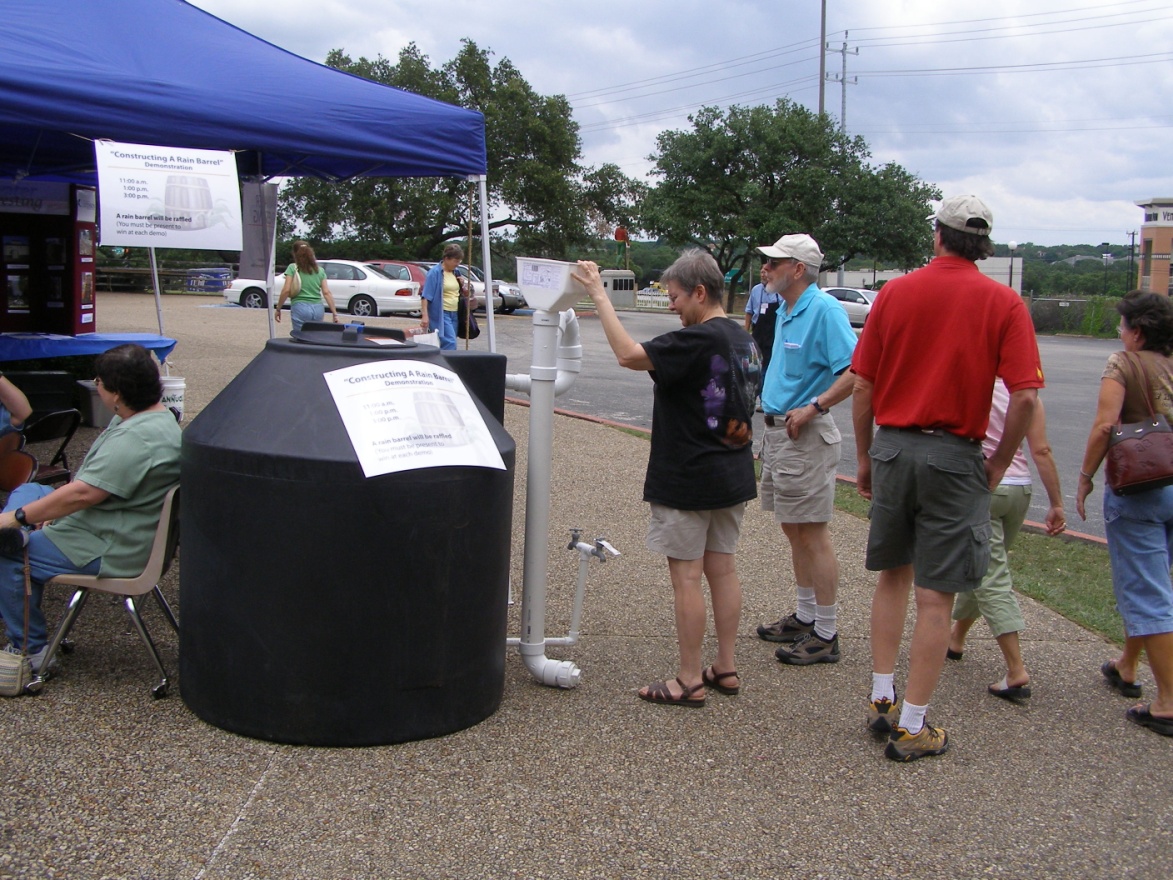 Pass Your Knowledge on to Others
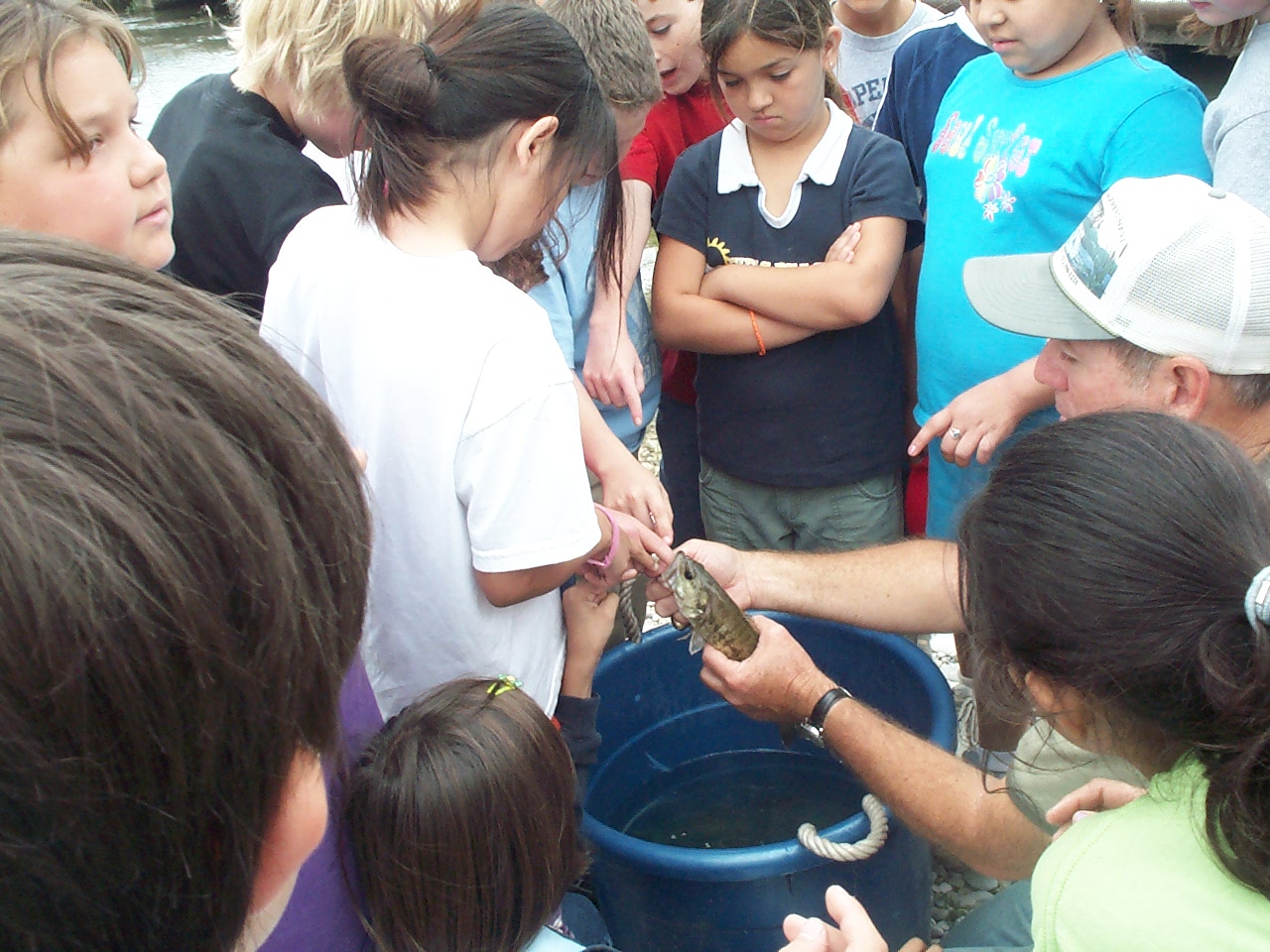 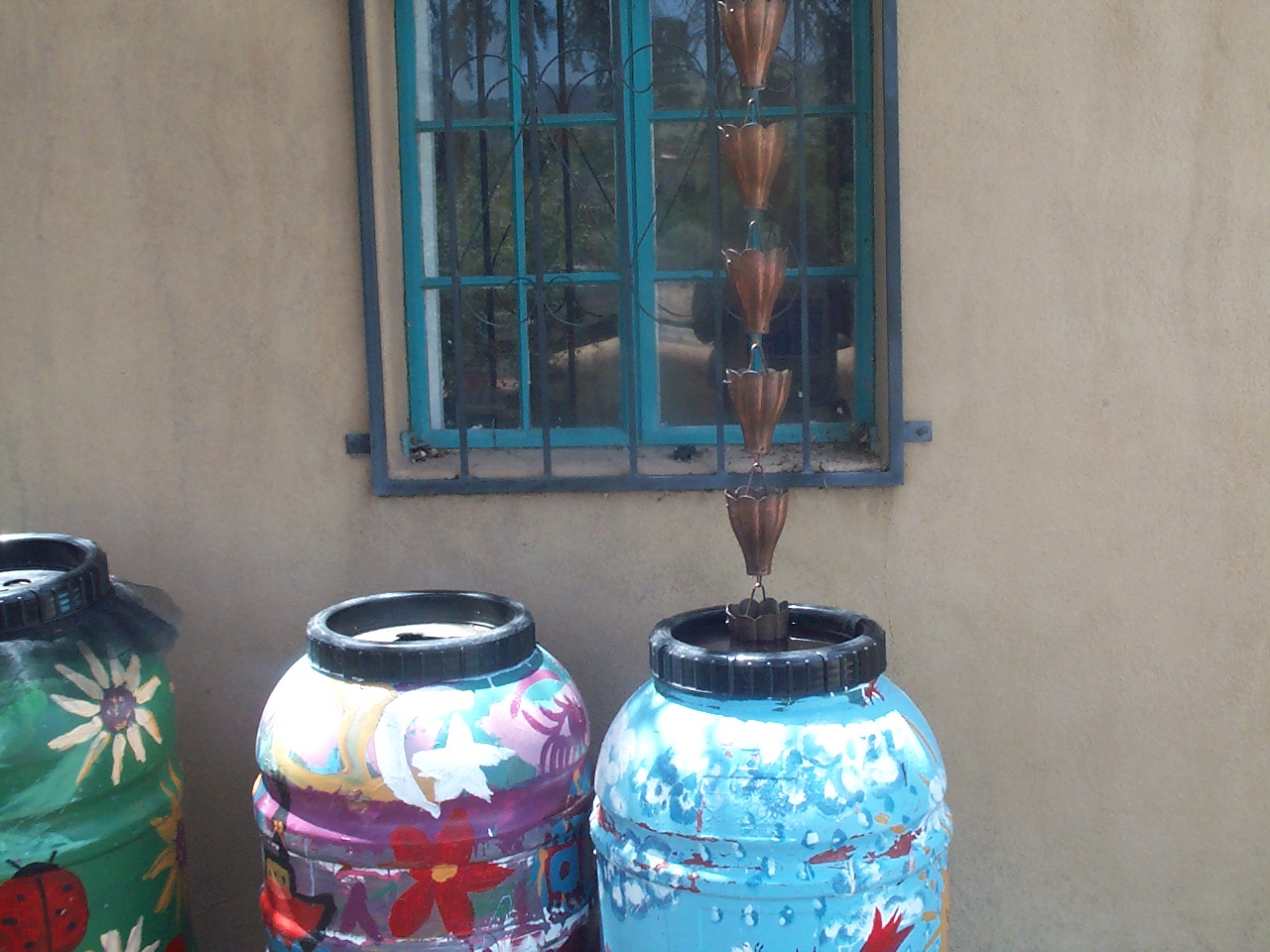 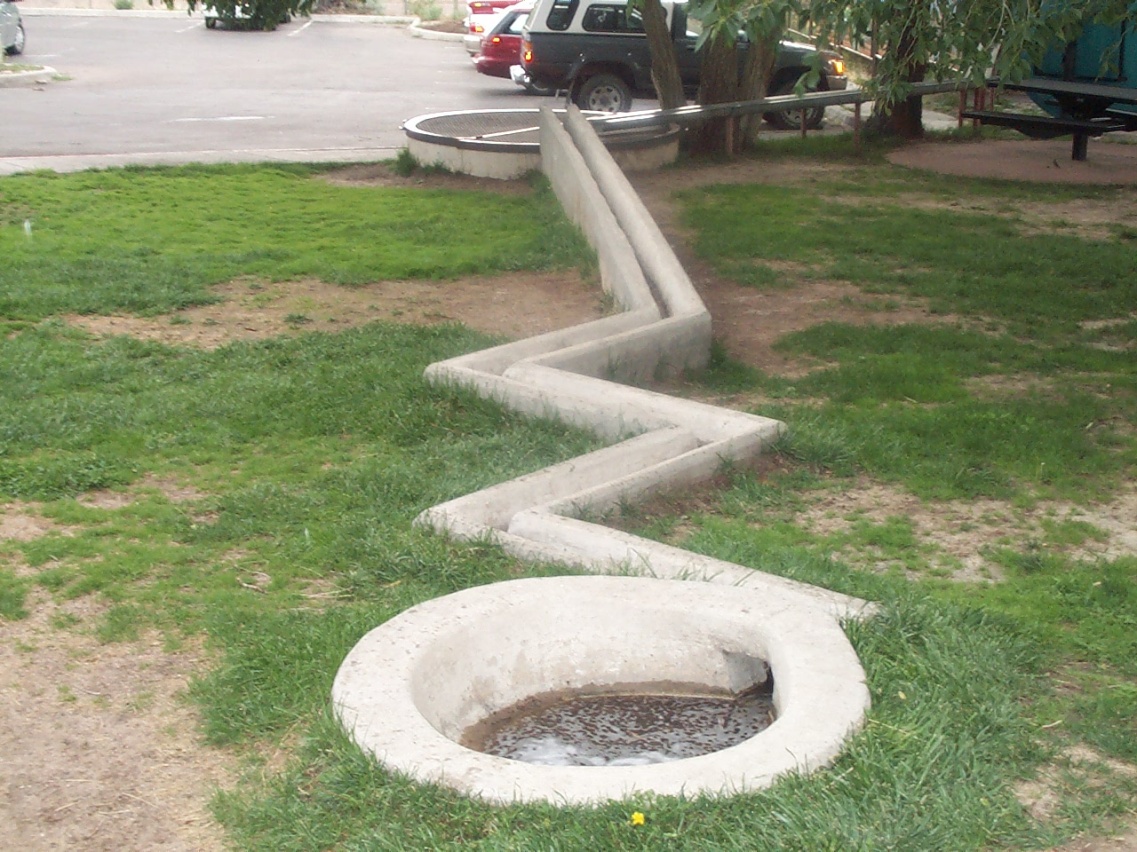 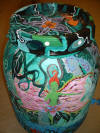 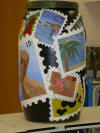 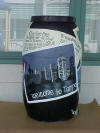 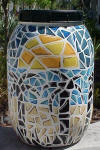 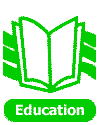 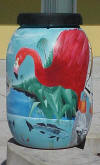 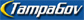 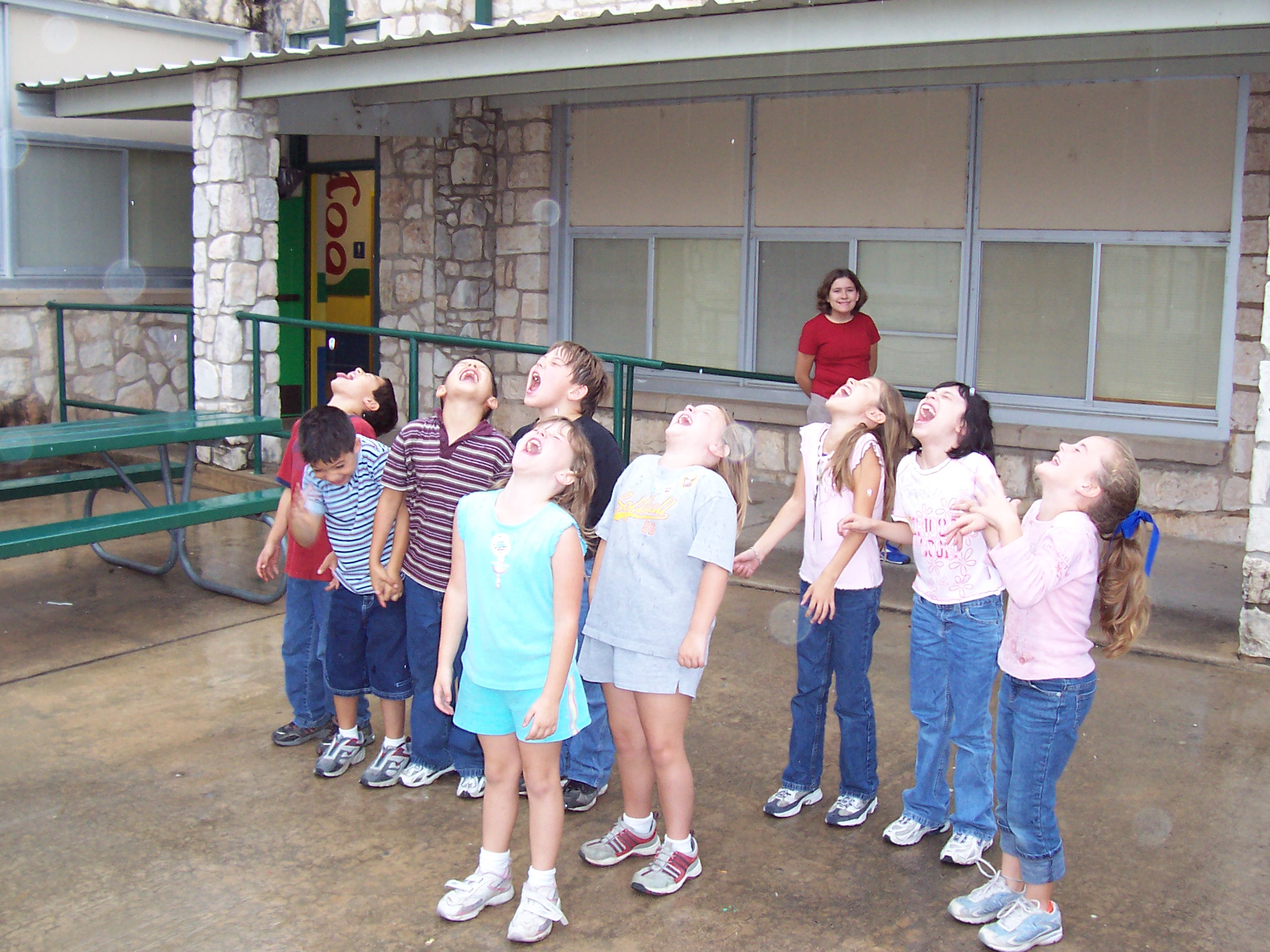 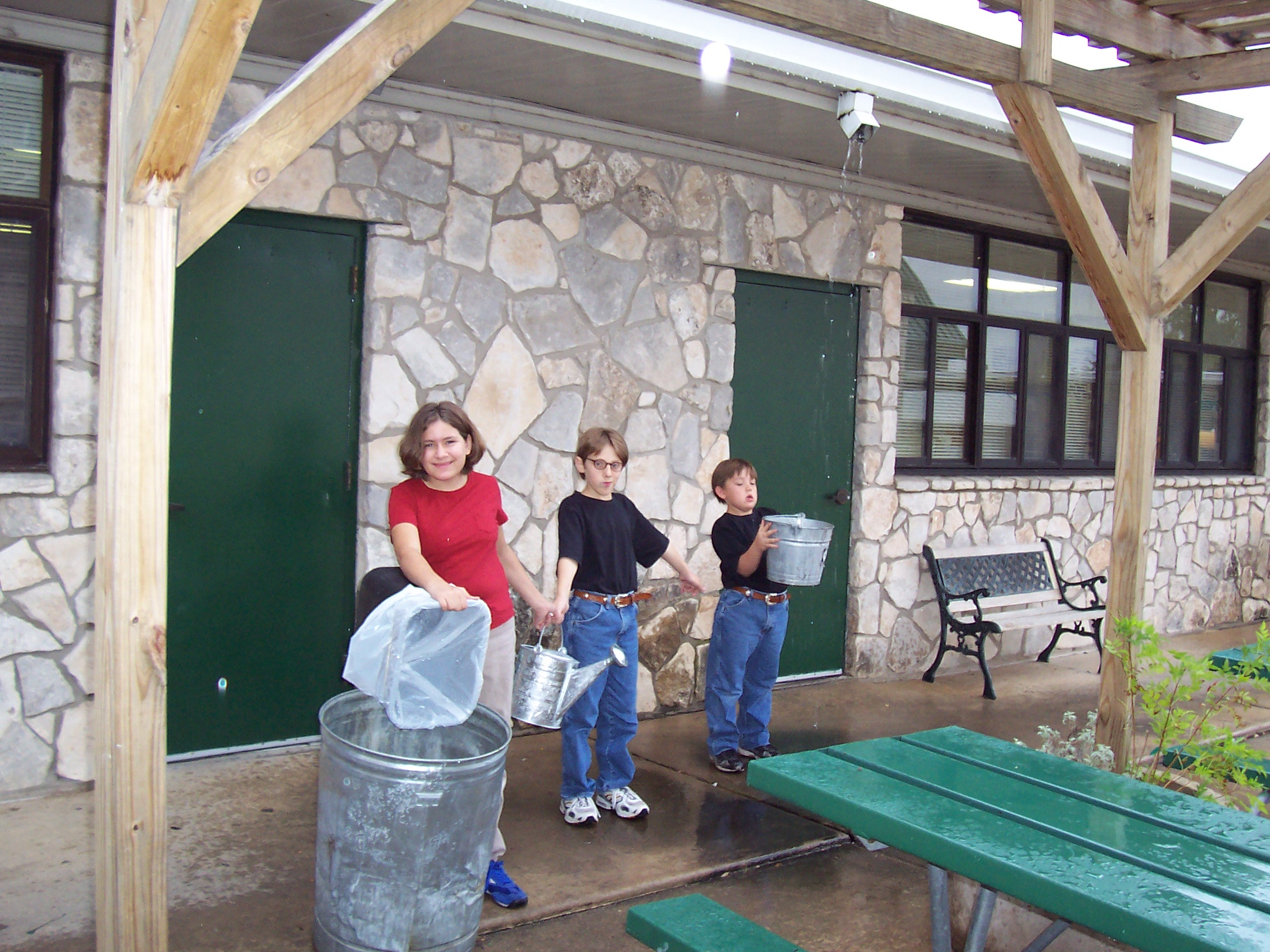 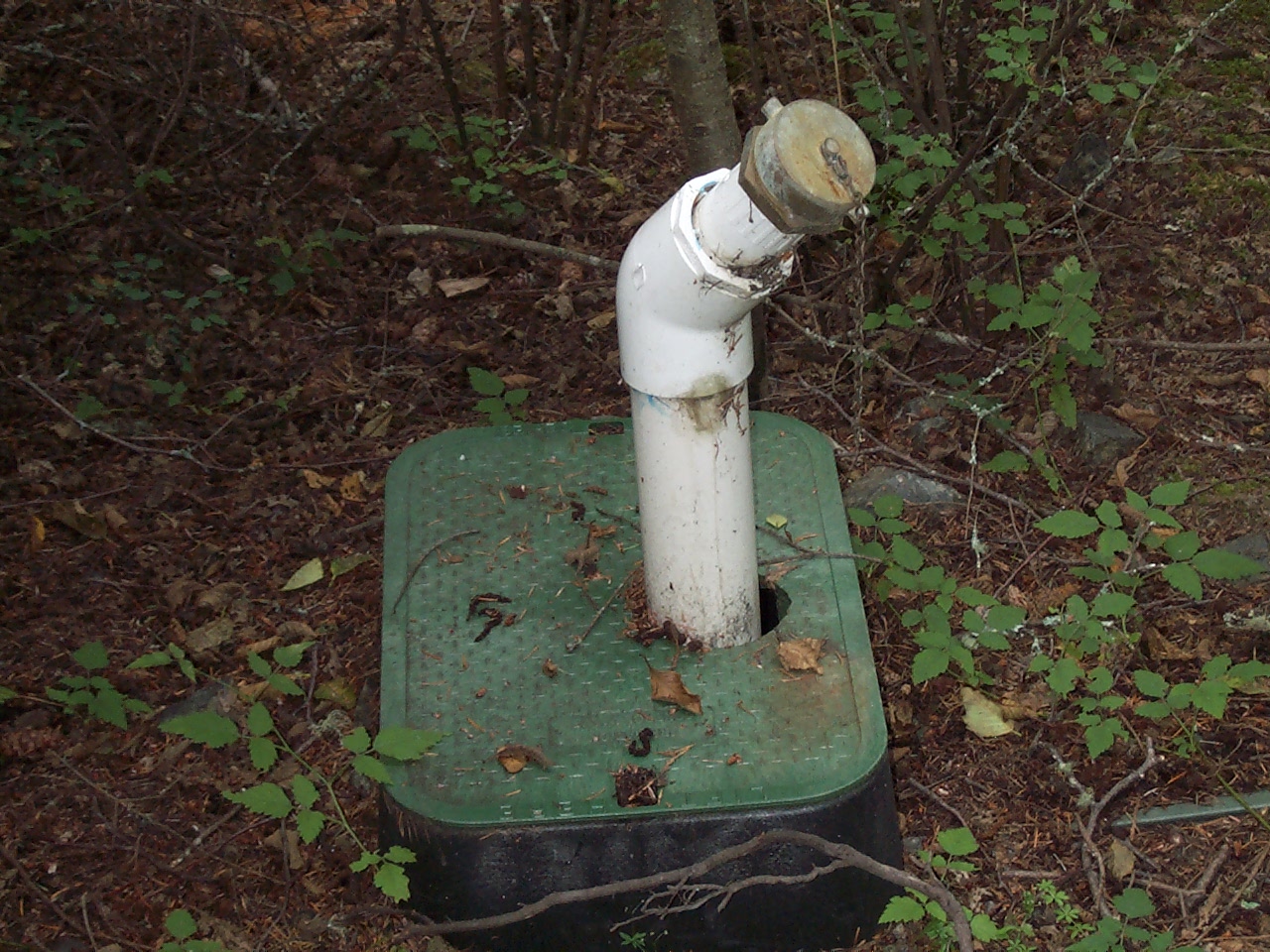 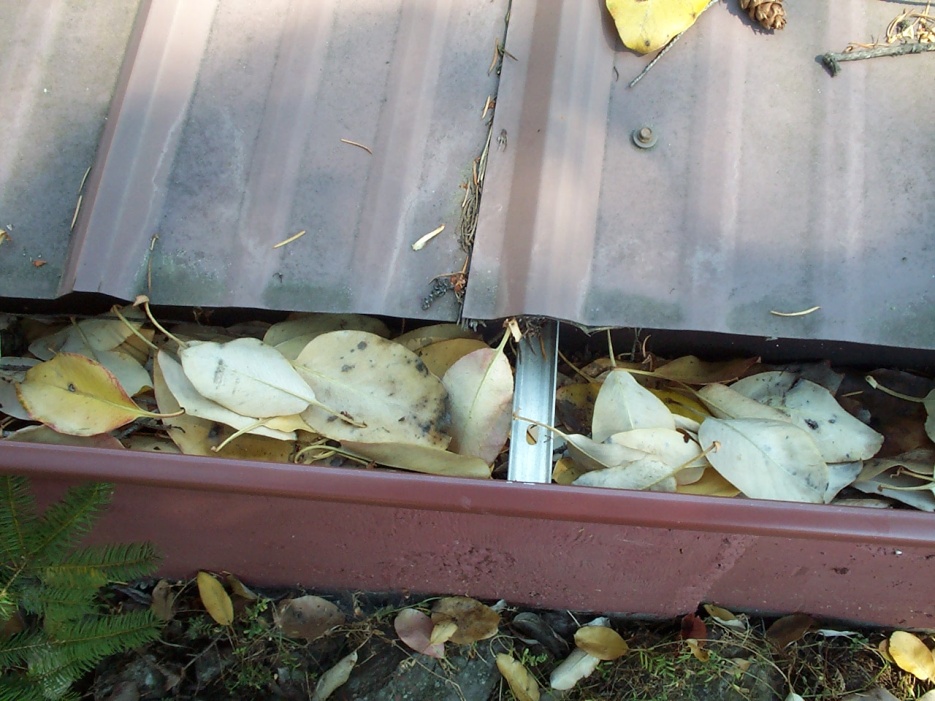 Trees and Leaves
Leaves
Leaf guards
Screen
Pollen and Catkins
Increase first flush
Don’t catch it at all if you do not need it
Prune trees
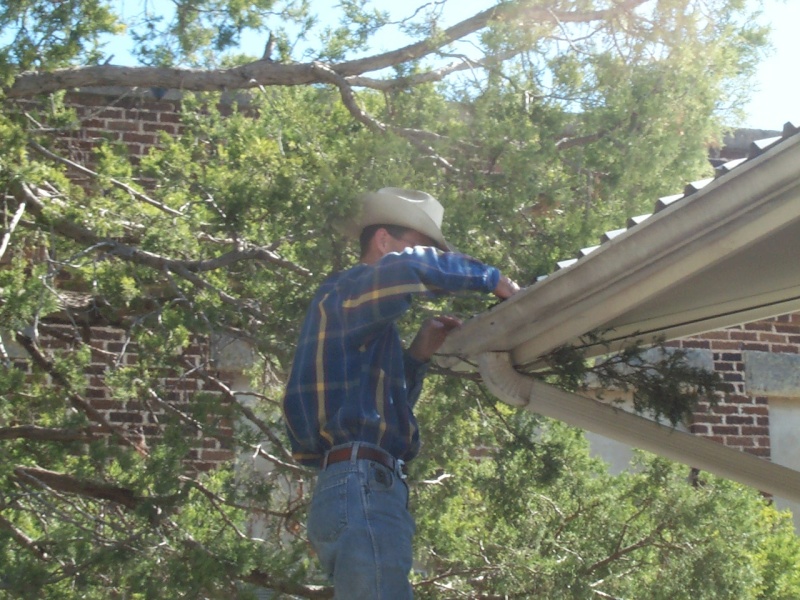 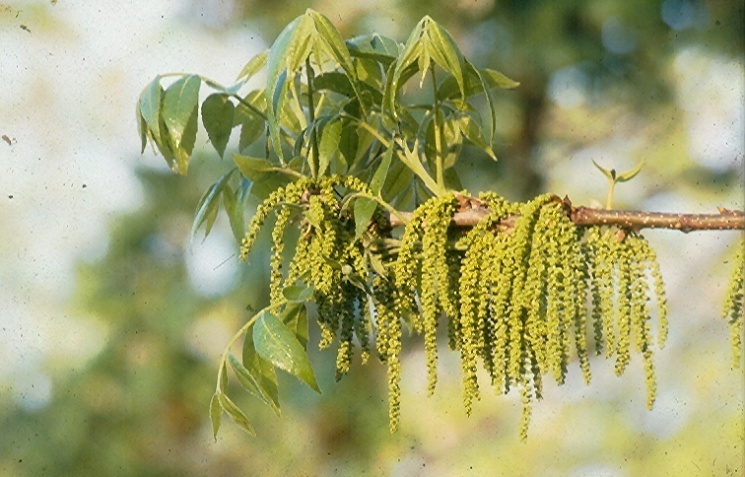 I like Open Gutters
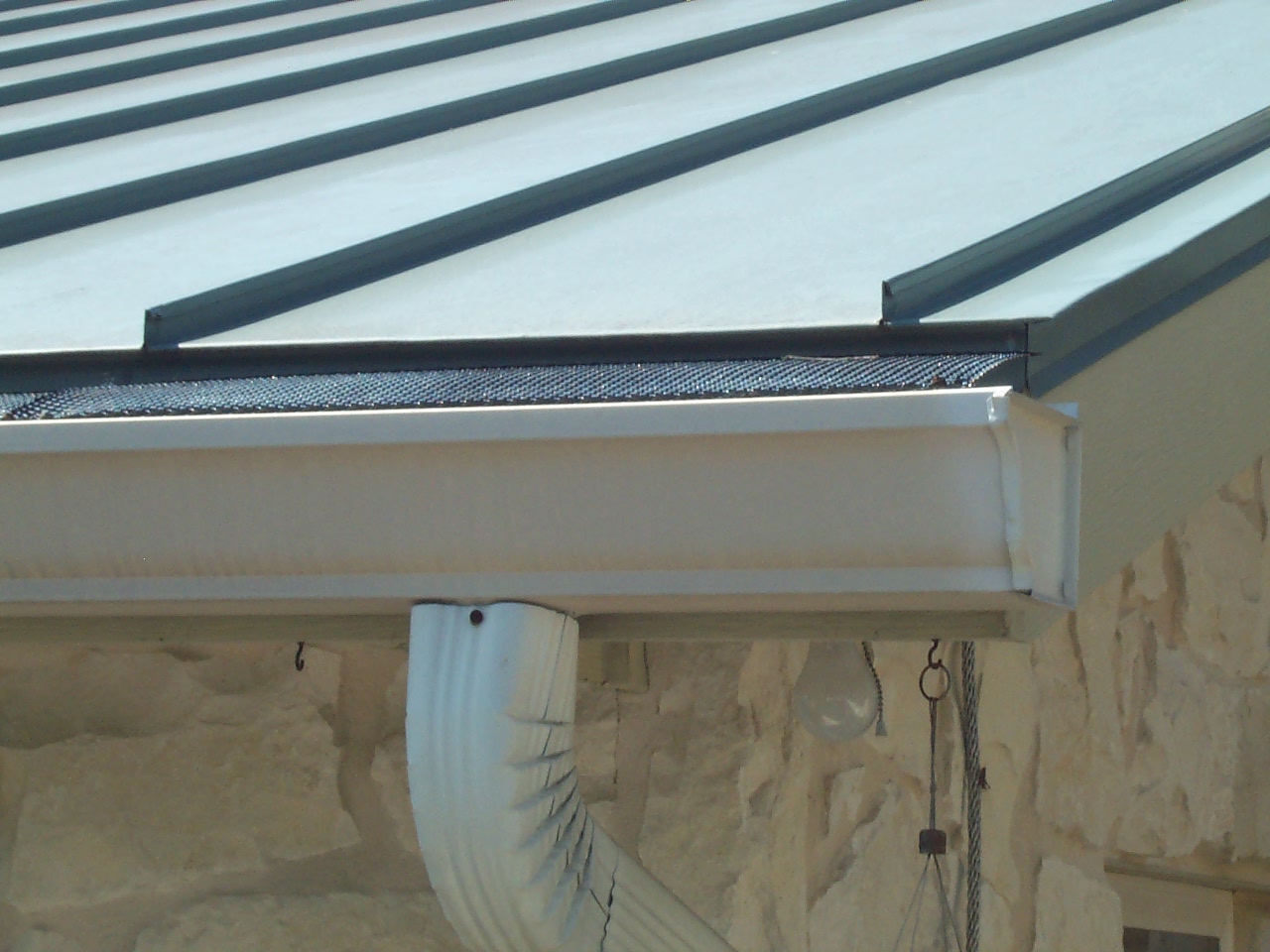 Leaf Guards
Cover It Up
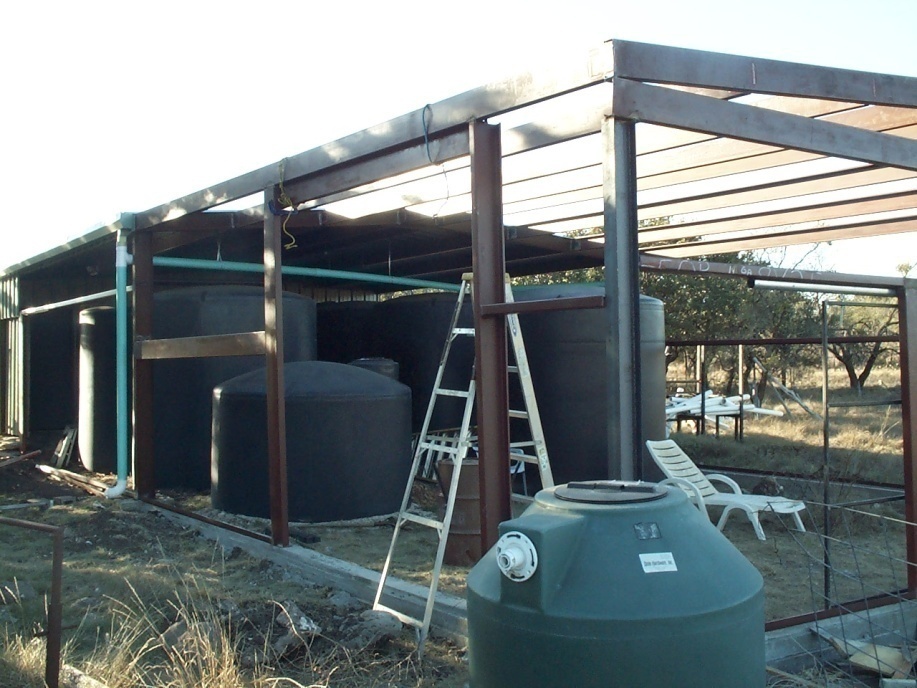 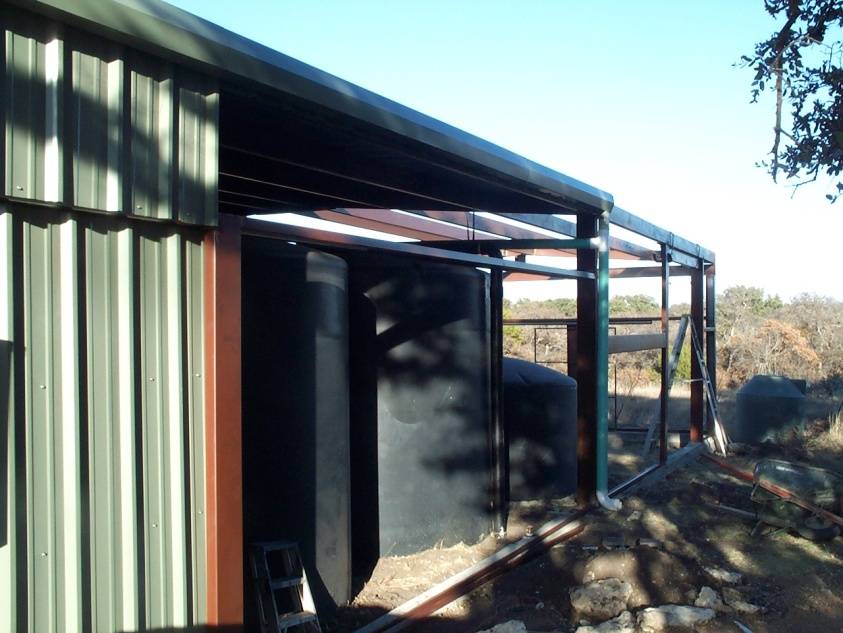 Paint Your Tanks To Make Them Cooler and Last Longer
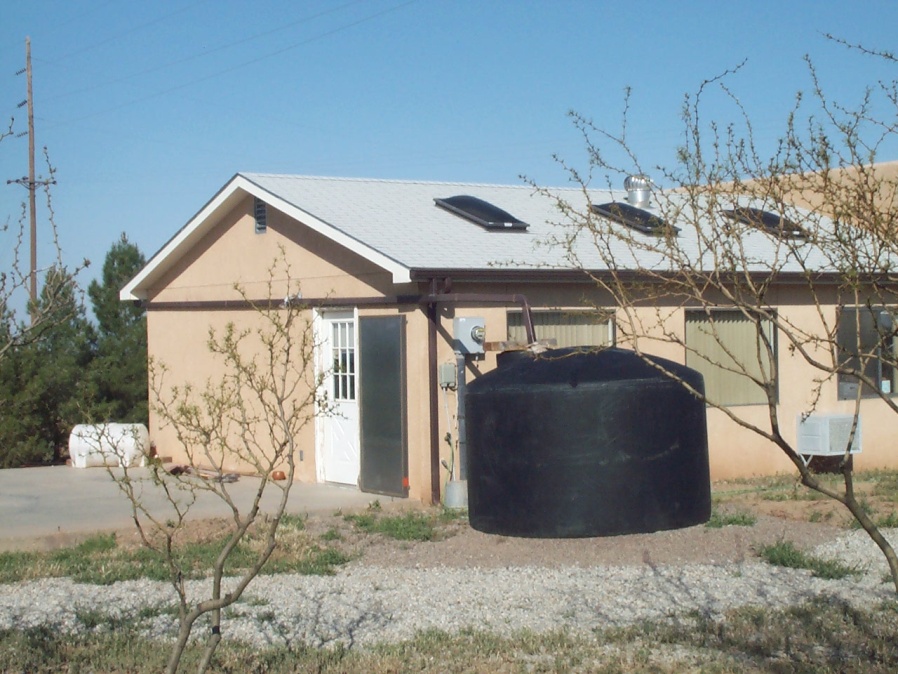 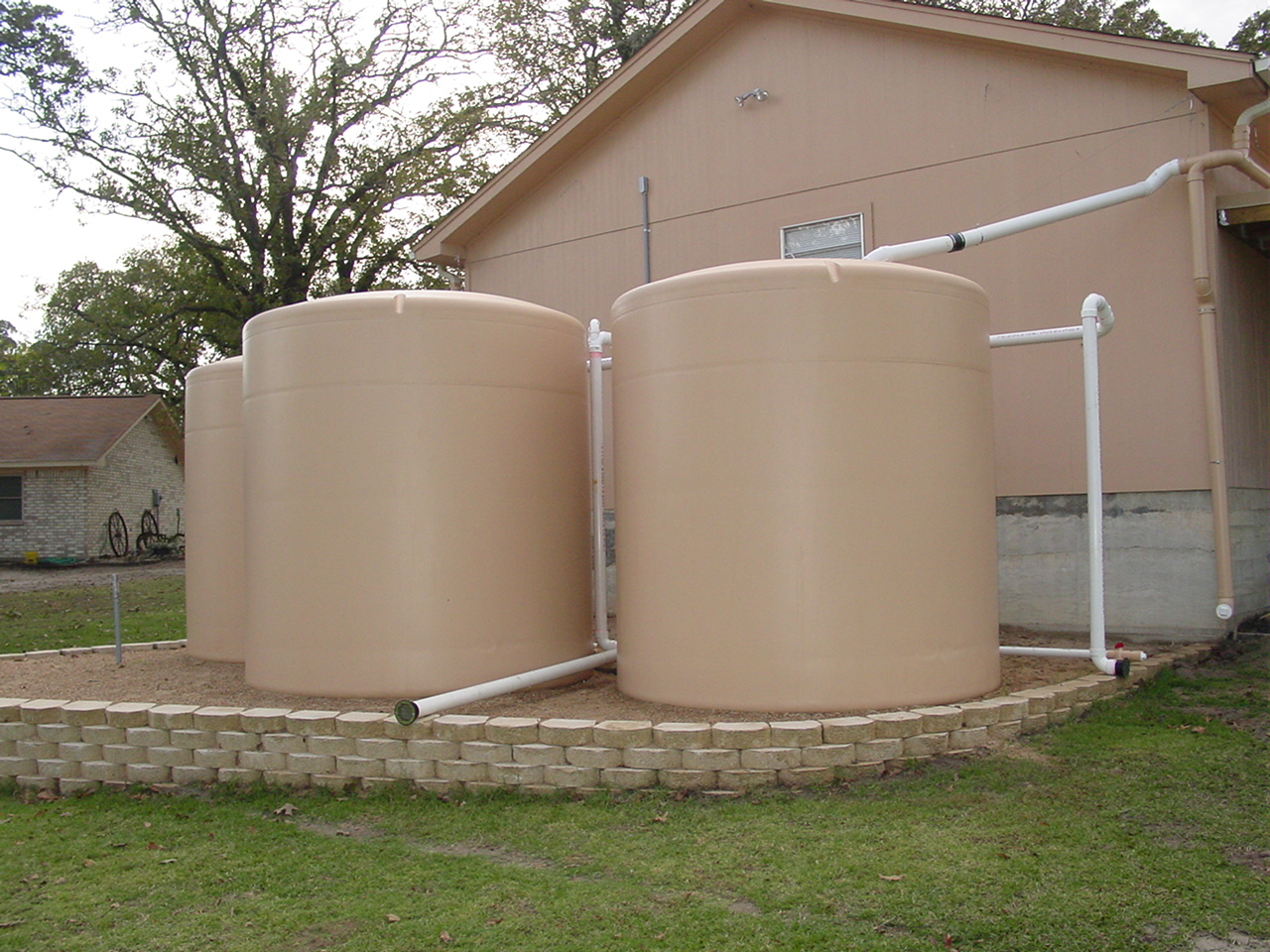 Toilets, Laundry, Washing Vehicles – Use Water Twice
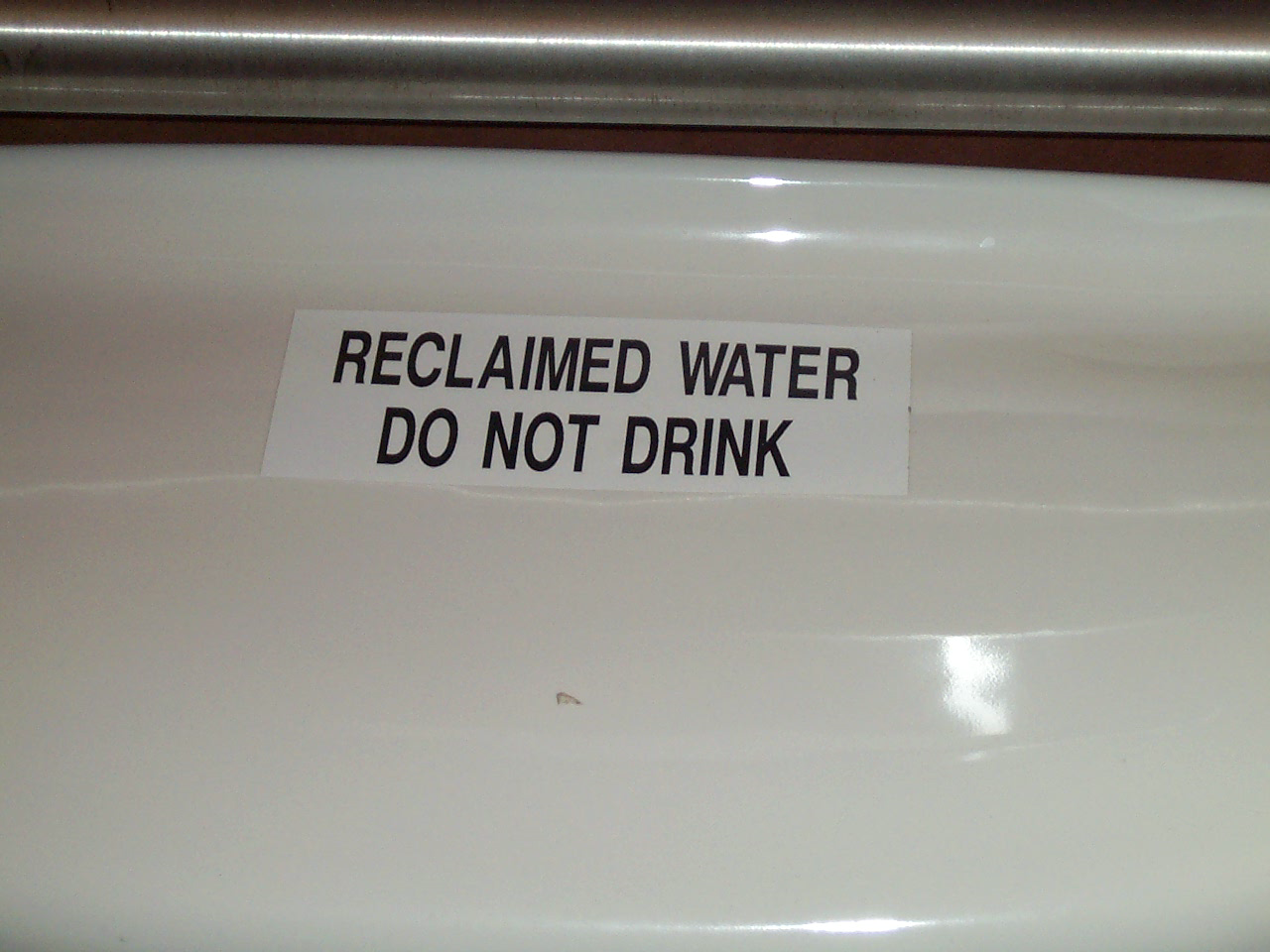 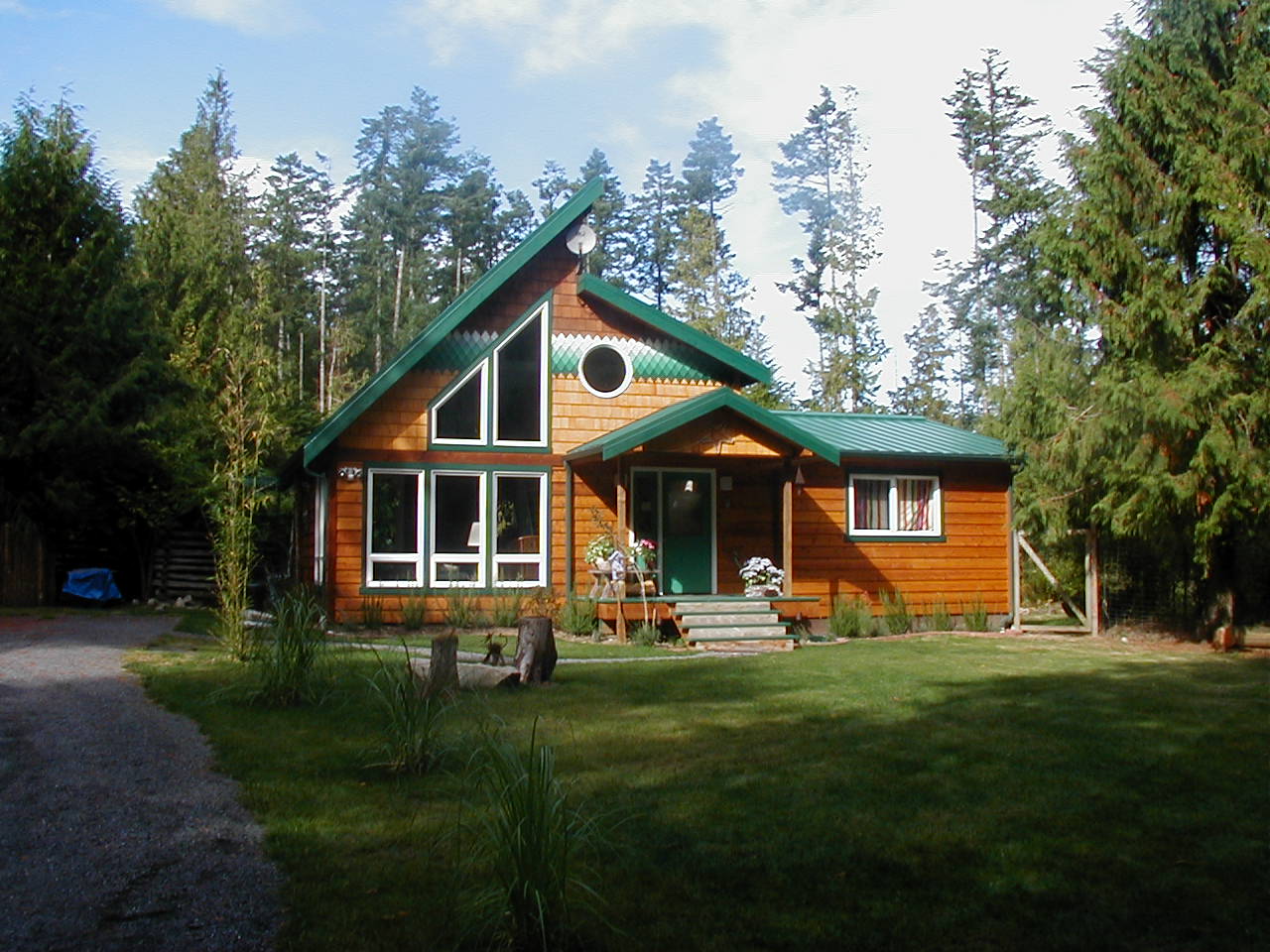 ARCSA Accredited Rainwater Professional
ARCSA application completed and approved
Pay $120 fee
100 question test – passing grade of 70
Attend approved ARCSA workshop
Once accredited – 
Obtain CEUs
Maintain membership
Continuing Education Credits
Currently all names will stay on the web list for free as long as they:

Attend and turn in to ARCSA 3 Continuing Education Units (CEU’s) Annually 
Maintain ARCSA Membership
Maintain Professionalism
The American Rainwater Catchment Systems Association
hereby certifies that
BILLY KNIFFEN

has successfully demonstrated knowledge of the
rainwater catchment systems design and construction industry and
has passed the ARCSA endorsed written exam and field workshop process that is required
to be awarded the title of
ARCSA Accredited Rainwater Professional
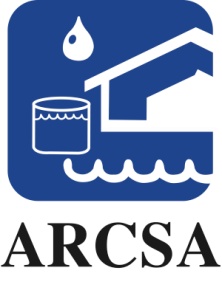 _________________________________________	____________________________
Tim Pope,	Dennis Lye, 
President 2007	Vice President 2005-
ARCSA Rainwater Catchment Systems Accredited Professionals

 ARCSA members who have completed the certification course:
my Almond-Laechelin, Texas 
E.W. "Bob" Boulware, Design-Aire Engineering, Indiana 
Dale Branum, TLC Landscapes, Texas 
Aldo Cantu, Sr., A's Pest & Lawn Solutions, Texas 
Aldo Cantu, Jr., A's Pest & Lawn Solutions, Texas 
John W. (Bill) Carter, Texas Commission on Environmental Quality, Texas 
Colin Chatfield, Pioneer Water Tanks, Texas 
James P. Champion, Texas 
Wayne R. Classen, Classen Construction, Texas 
Marilyn Crenshaw, The Green Architect, California 
Cado Daily, University of Arizona Cooperative Extension, Arizona 
Rick Daniel, Rainwater Harvesting Solutions, Texas 
Mary Fernandez, Bexar County Master Gardeners, Texas 
Dan Fleming, Texas 
Phil Gagorik, Hawaii Volcanoes National Park, Hawaii 
Harold Hart, Pural Water Specialty Co., Inc., Hawaii 
Rusty Hendrickson, Ranch Tech, Texas 
John Holmgreen, SparkleTap Water Company, Texas 
Fouad Jaber, Texas A&M University, Texas 
T. Barnabas Kane, T. Barnabas Kane and Associates, Arizona 
Lou Kellogg, Texas 
John C. Kight, Texas 
Mark Kight, Hill Country Water Solutions, Texas 
Heather Kinkade-Levario, ARCADIS/Forgotten Rain, Arizona 
Clair Klock, Clackamas Soil and Water Conservation District, Oregon 
Billy Kniffen, Texas Cooperative Extension, Texas 
Dr. Hari J. Krishna, Texas Water Development Board, Texas 
Robert Laechelin, Texas 
Stefan Larsson, Big Island Catchment Cleaning, Hawaii 
Phil Lebkuecher, Texas 
Scott Leonard, Paliuli Home Inspection, Hawaii 
Jeffrey Lux, Lux Inspections/Housemaster, Hawaii 
Harvey Mabry, Wimberly H2O, Texas 
Patricia Macomber, University of Hawaii at Manoa, Hawaii 
Sylvan Magnus, Arizona 
Bobby Markowitz, Earthcraft Design, California 
Scott Mathers, Ocotillo Home & Energy, California 
Chris Maxwell-Gaines, Innovative Water Solutions, Texas
Ross McGerty, Kaala Builders, Hawaii 
Justin Mechell, Texas Cooperative Extension, Texas 
Keith Miller, Bowerbird Construction, Inc., Texas 
Beth Mortenson, Catch the Rain, LLC, Texas 
Eric Okazaki, Pural Water Specialty Co., Inc., Hawaii 
Ramiro Ortiz, Texas 
Cynthia Owens, Full Circle, Texas 
David Owens, Full Circle, Texas 
Tim Pope, Washington 
Jack Schultz, PE, Solar Utilities Company, California 
Bert Shimasaki, Pural Water Specialty Co., Inc., Hawaii 
Christina Swan, Contra Costa Water District, California 
Joe Wheeler, Rainfilters of Texas, LLC, Texas 
Phil Lebkuecher, Texas 
Scott Leonard, Paliuli Home Inspection, Hawaii 
Jeffrey Lux, Lux Inspections/Housemaster, Hawaii 
Harvey Mabry, Wimberly H2O, Texas 
Patricia Macomber, University of Hawaii at Manoa, Hawaii 
Sylvan Magnus, Arizona 
Bobby Markowitz, Earthcraft Design, California 
Scott Mathers, Ocotillo Home & Energy, California 
Chris Maxwell-Gaines, Innovative Water Solutions, Texas 
Ross McGerty, Kaala Builders, Hawaii 
Justin Mechell, Texas Cooperative Extension, Texas 
Keith Miller, Bowerbird Construction, Inc., Texas 
Beth Mortenson, Catch the Rain, LLC, Texas 
Eric Okazaki, Pural Water Specialty Co., Inc., Hawaii 
Ramiro Ortiz, Texas 
Cynthia Owens, Full Circle, Texas 
David Owens, Full Circle, Texas 
Tim Pope, Washington 
Jack Schultz, PE, Solar Utilities Company, California 
Bert Shimasaki, Pural Water Specialty Co., Inc., Hawaii 
Christina Swan, Contra Costa Water District, California 
Joe Wheeler, Rainfilters of Texas, LLC, Texas
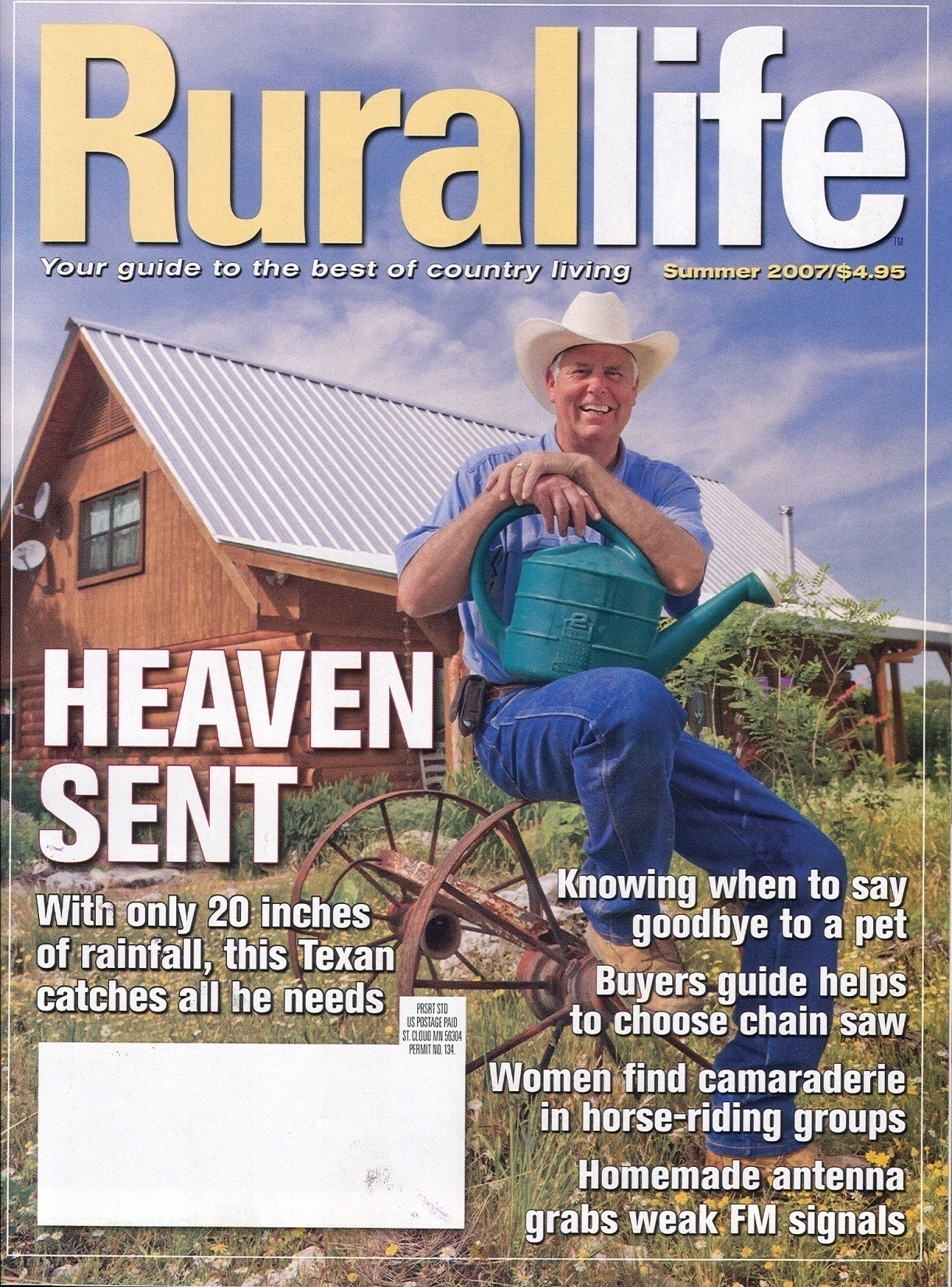 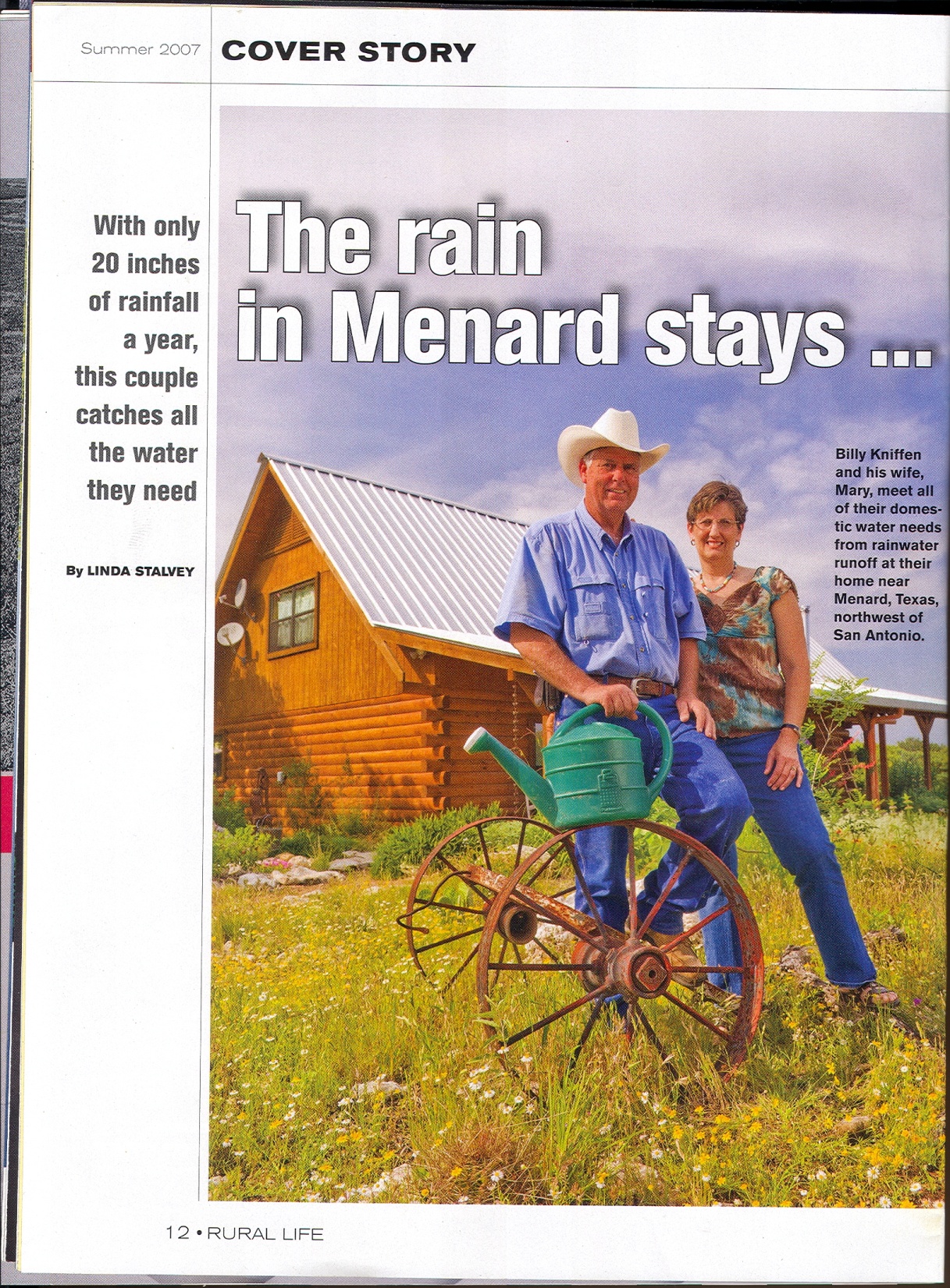 Maintenance Worksheet
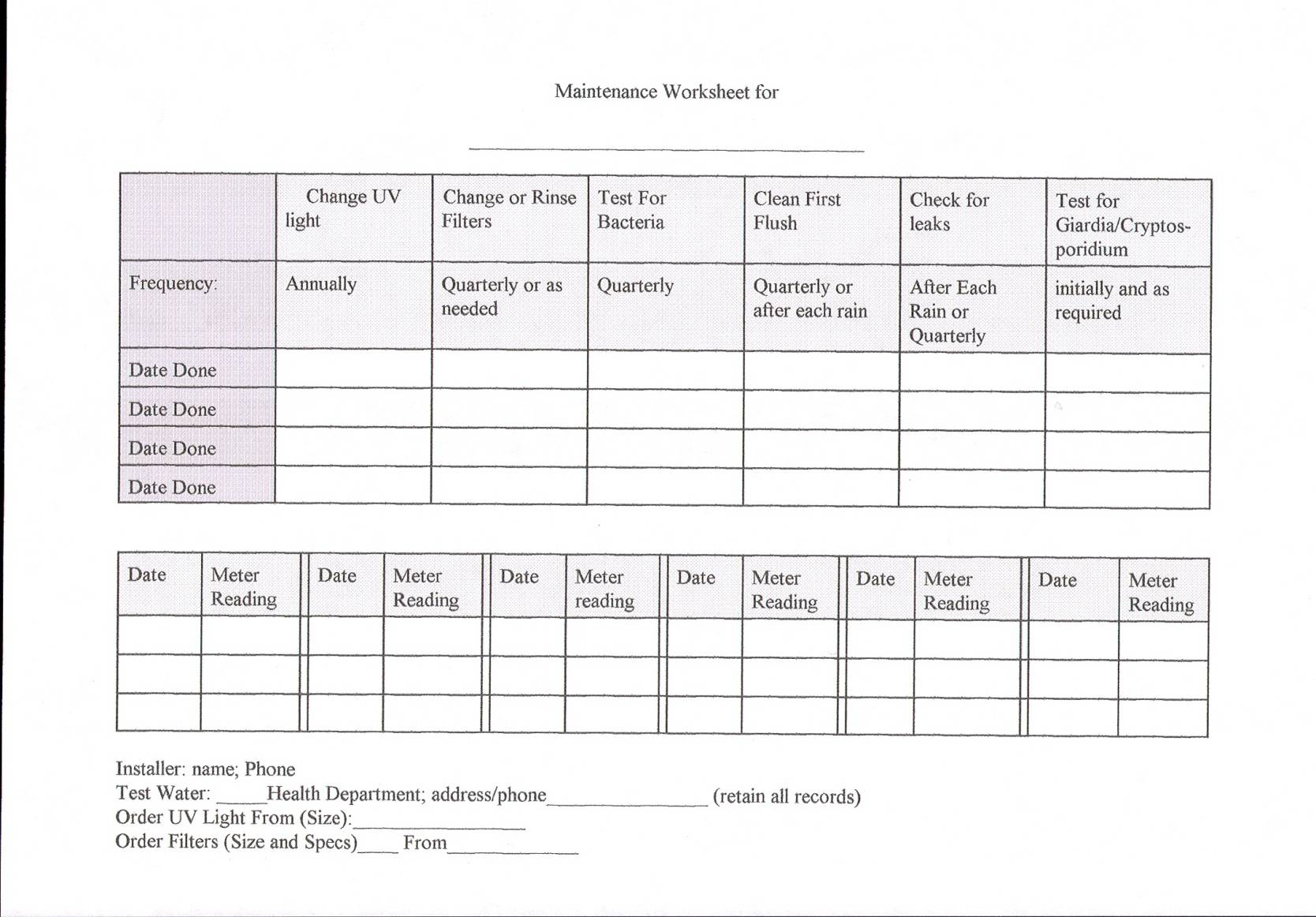 American Rainwater Capture Systems AssociationHawaii, Texas, Washington, Arizona Chapters